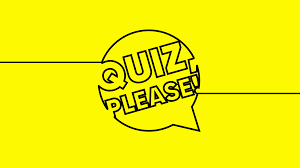 Quiz
Rules
1)	warming-up
2)	who/what
3)	google search
4) the neural network
5) guess the country
	6)   final round
[Speaker Notes: В квизе будет 6 раундов. По 8 вопросов в каждом раунде]
Rules
1question- 0,5-1,5 points
write answers in response forms( spelling)
mustn’t use gadgets
time-20-40 sec
[Speaker Notes: За каждый вопрос можно заработать от 0.5 до 1.5 баллов. Ответы записываются на бланках и сдаются.  Обращать внимание на правильность написания слов. На обдумывание дается от 20 до 40 секунд. Не пользоваться телефонами.]
1 ROUND. Warming-up-30 sec
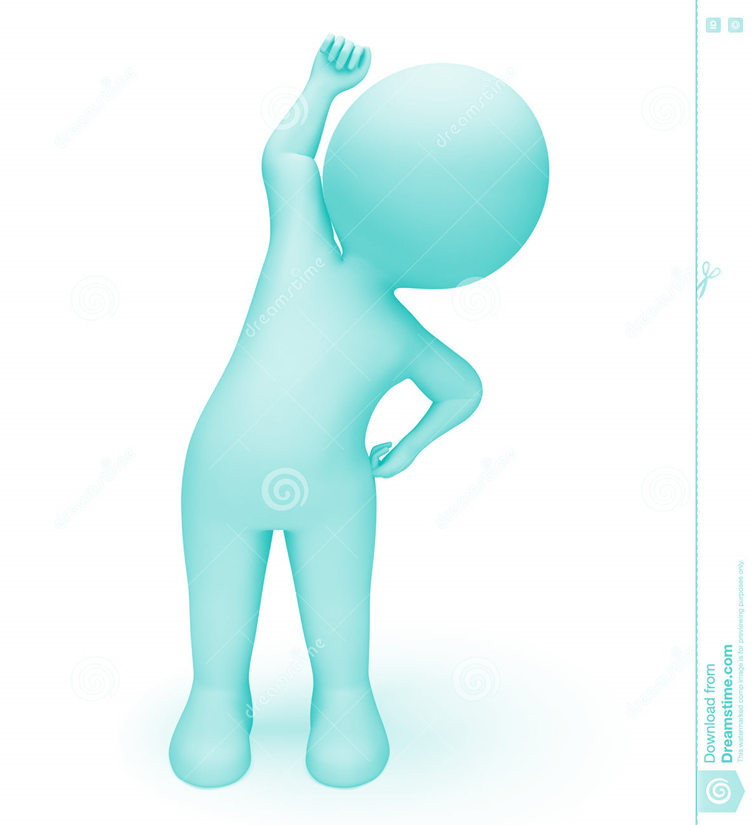 [Speaker Notes: На каждый вопрос по 30 секунд]
1.Guess the city
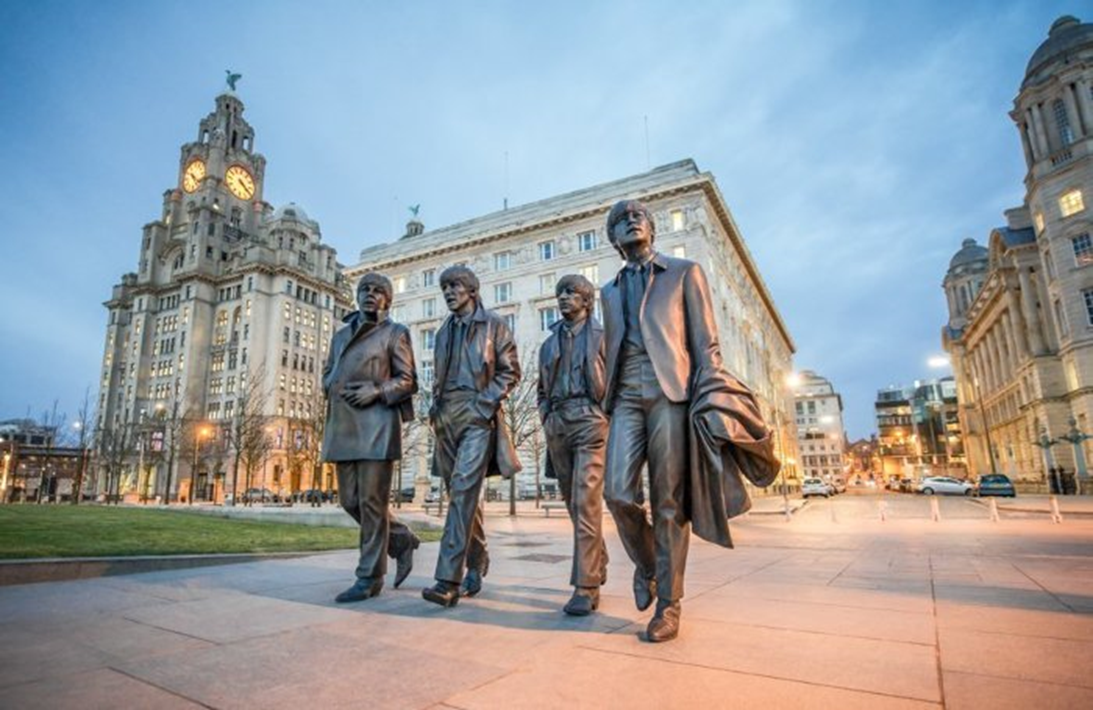 2.Continue …
Faster.Higer. Stronger.-
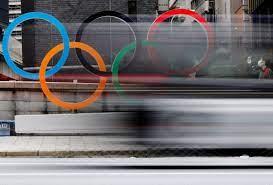 3 What is written?
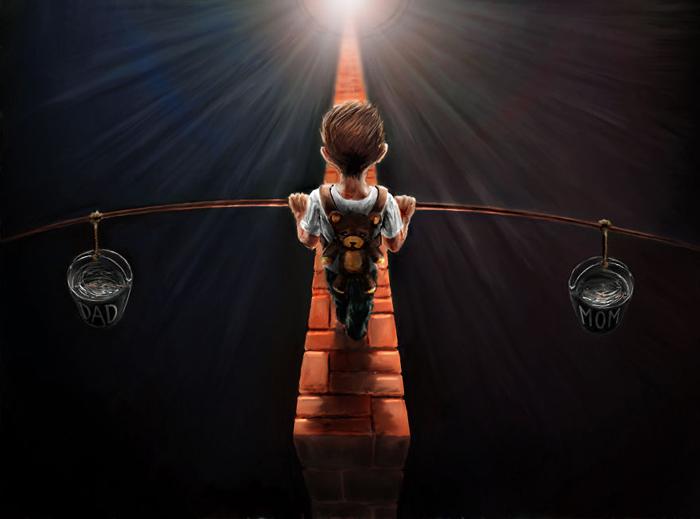 The painting by the Polish artist Sebastian Pytka  

The Divorce
[Speaker Notes: Что написано на ведрах]
4. Continue the famous phrase
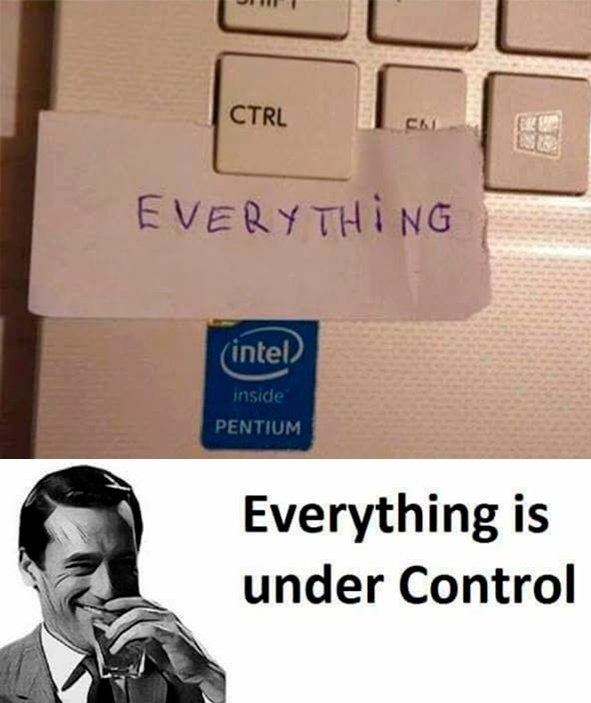 5. Where is  situated?
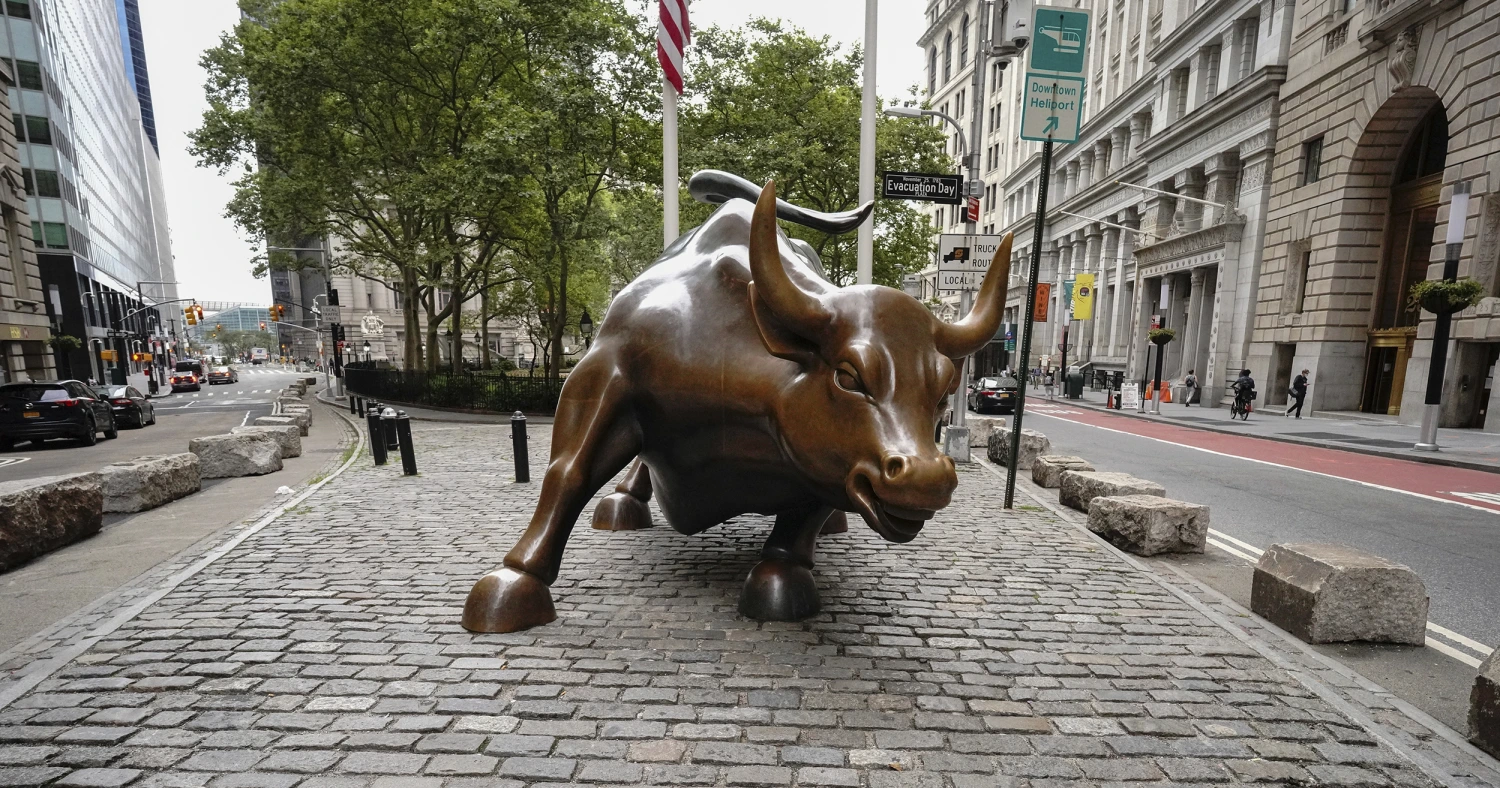 6. Continue the joke
-Have you read any of Shakespeare’s play?
-Only two of them.
-Which one?
-…. …
7. Who is the author ?( Rus. poet)
I loved you -- and love it may yet be
Deep in my soul. It might still smoulder there.
But do not trouble your dear heart for me
I would not want to make you shed a tear

I loved you -- Helplessly Hopelessly
Timidity and longing plagued my mind
I loved you so tenderly so truly
God grant that you may such another find
8. Guess the singer-0,5/song-0,5
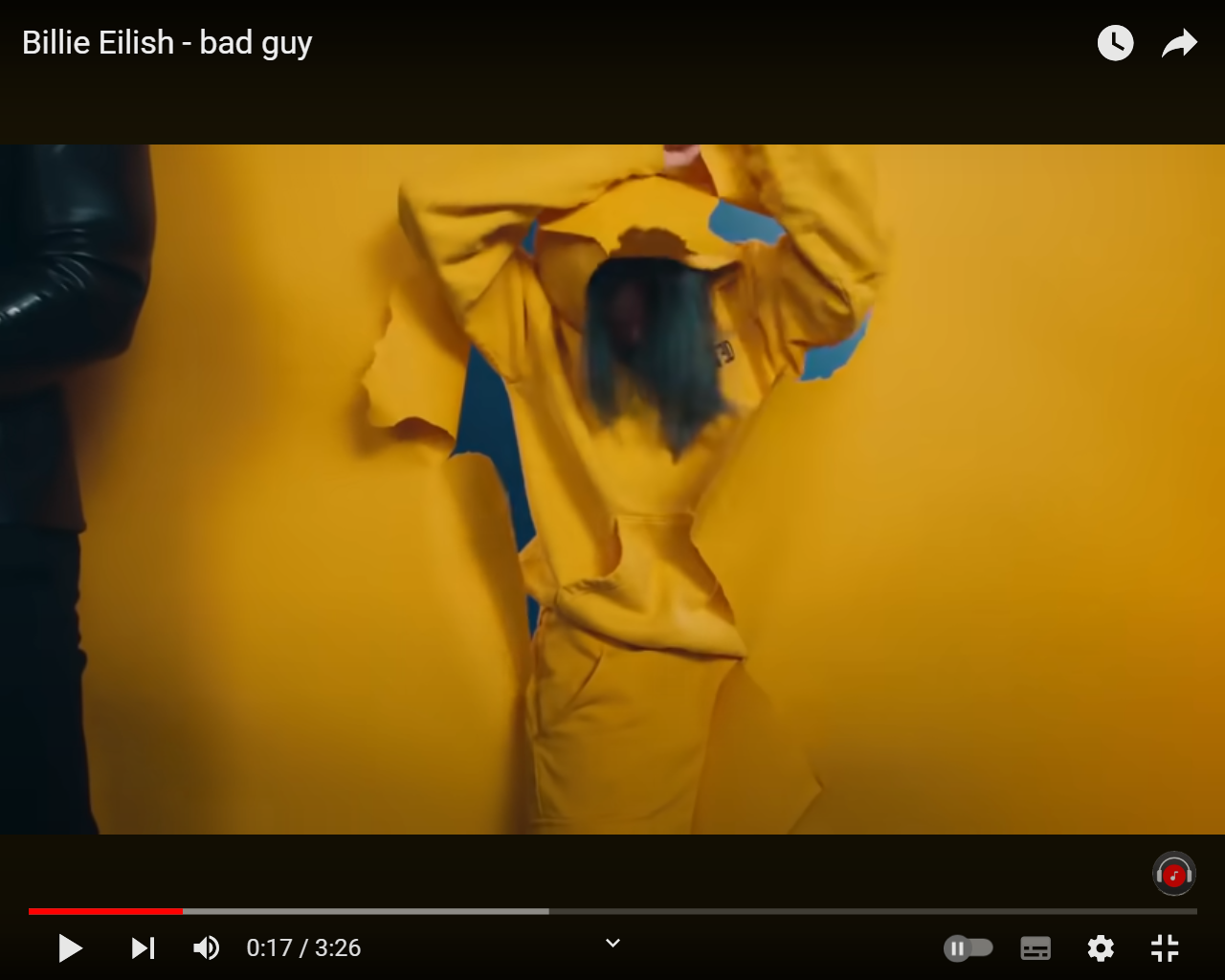 [Speaker Notes: Угадывают только по скрин-шоту]
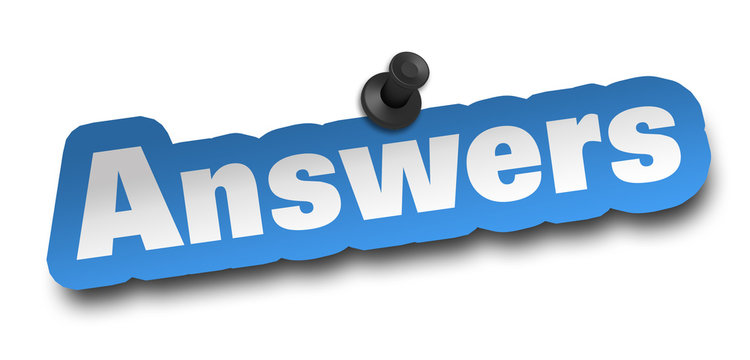 Answers
1.Liverpool city
The only musical city in England listed as a UNESCO World Heritage Site. Many famous musicians were born here, including The Beatles.
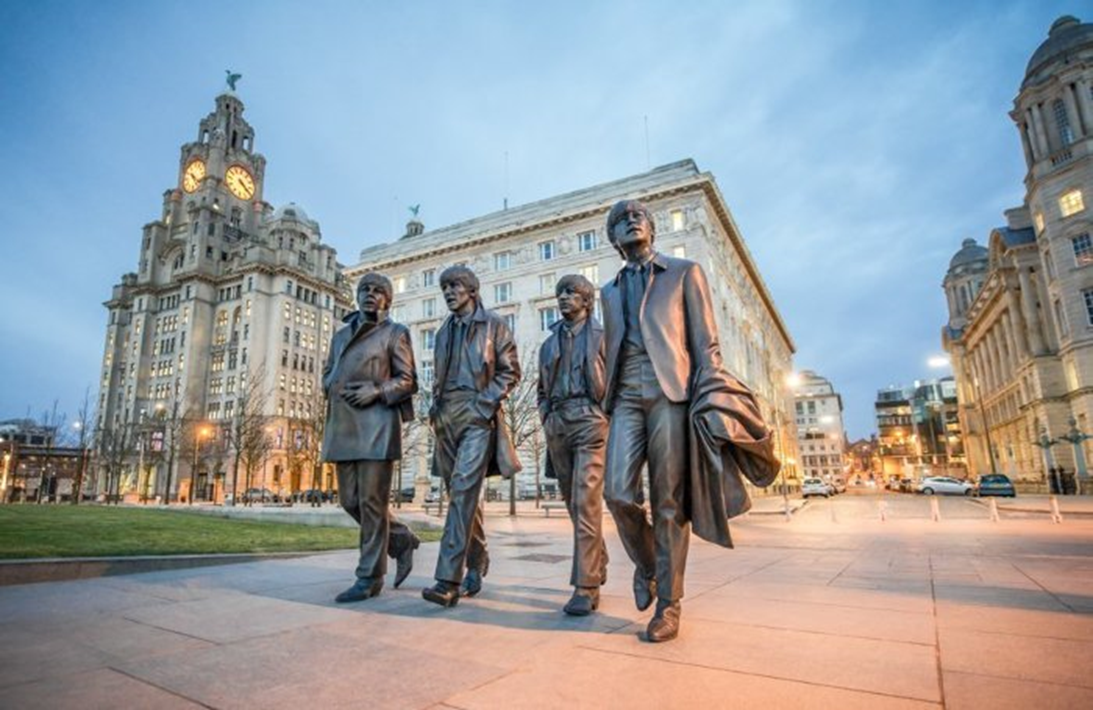 2.The Olympic Motto
Faster.Higer. Stronger.- Together
The Olympic motto CITIUS, ALTIUS, FORTIUS – FASTER, HIGHER, STRONGER has inspired and motivated generations of Olympic athletes over the years.
 BUT has changed
The renewed motto of the Olympic Games was officially announced on July 20th by the International Olympic Committee.
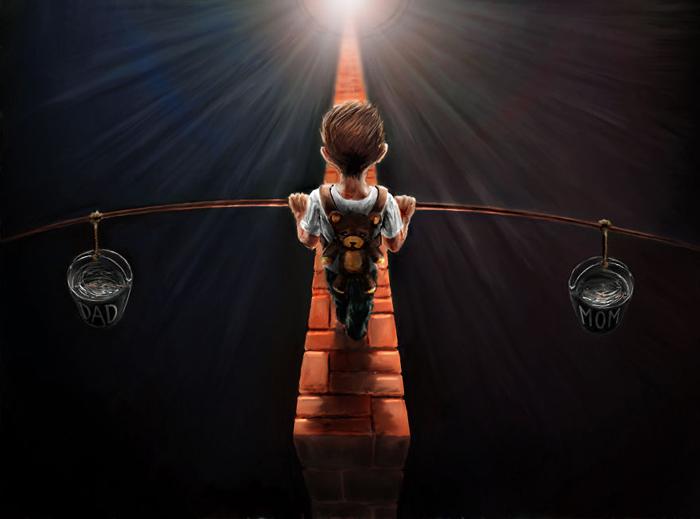 2.
4. Definition of ‘under one’s control’ means  everything is going well, there are no problems.
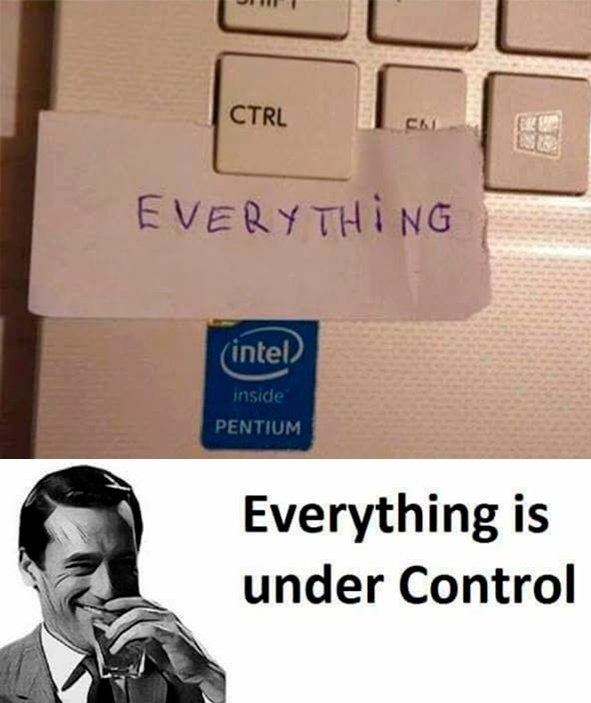 5. Bull of Wall Street or the Bowling Green Bull
Bronze sculpture that stands on Broadway in New York City. The symbol of financial optimism and prosperity. Charging Bull is a popular tourist destination that  symbolizing Wall Street and the Financial District.
The sculpture was created by Italian artist Arturo Di Modica  1987.
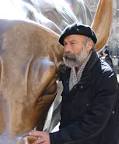 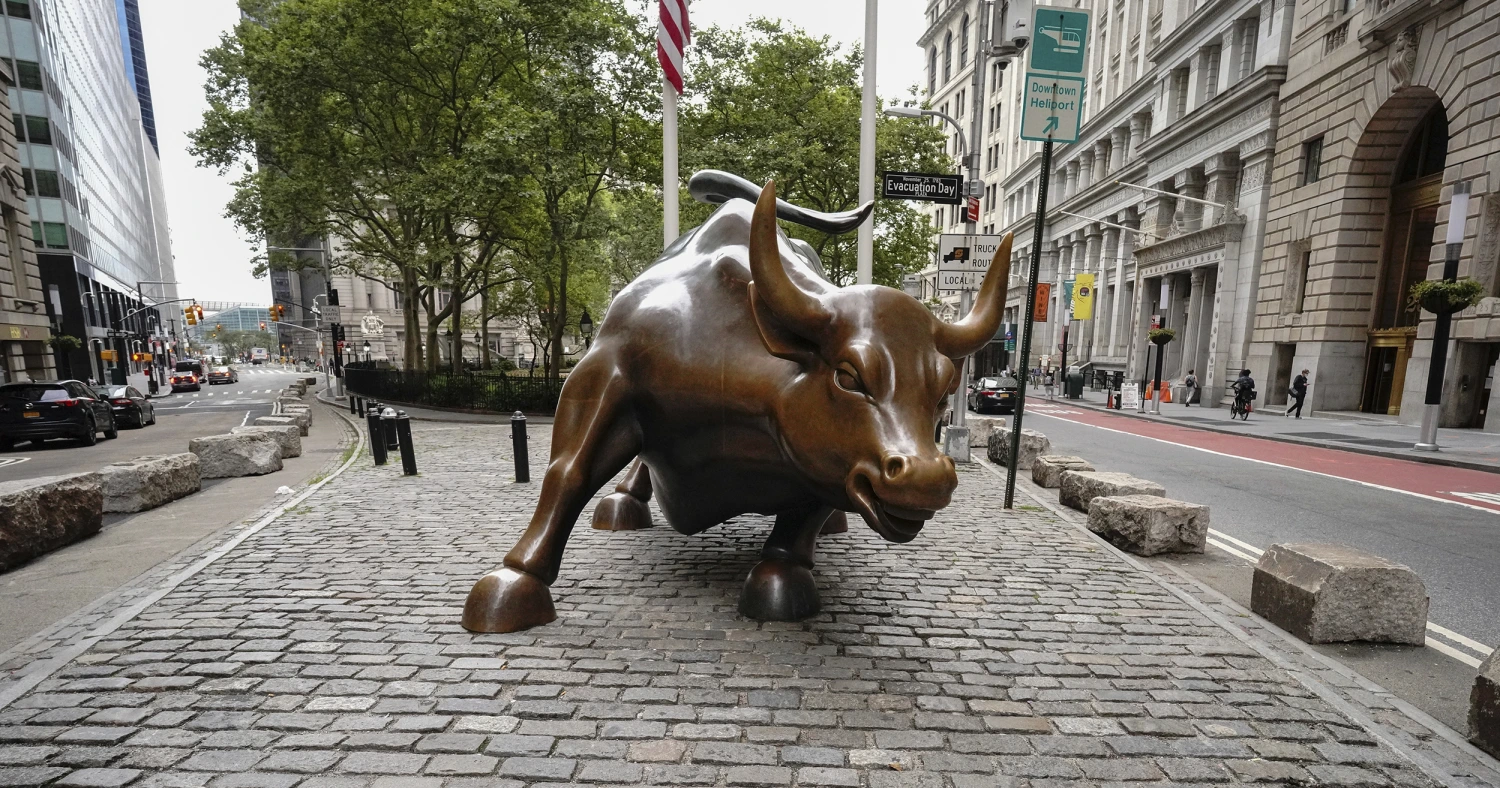 6. Continue the joke
*-Have you read any of Shakespeare’s play?
*-Only two of them.
*-Which one?
*-Romeo and Juliet
7. А.С. Пушкин
Я вас любил: любовь еще, быть может,
В душе моей угасла не совсем;
Но пусть она вас больше не тревожит;
Я не хочу печалить вас ничем.
Я вас любил безмолвно, безнадежно,
То робостью, то ревностью томим;
Я вас любил так искренно, так нежно,
Как дай вам бог любимой быть другим.
8.Billie Eilish - Bad Guy
 The song topped the charts in Australia, Canada, New Zealand, Norway and Russia, became the second in Ireland, Malaysia, Sweden, the United Kingdom
https://www.youtube.com/watch?v=DyDfgMOUjCI&ab_channel=BillieEilishVEVO
[Speaker Notes: Можно пройти по ссылке]
2 Round . Who? What? 20*3=60sec
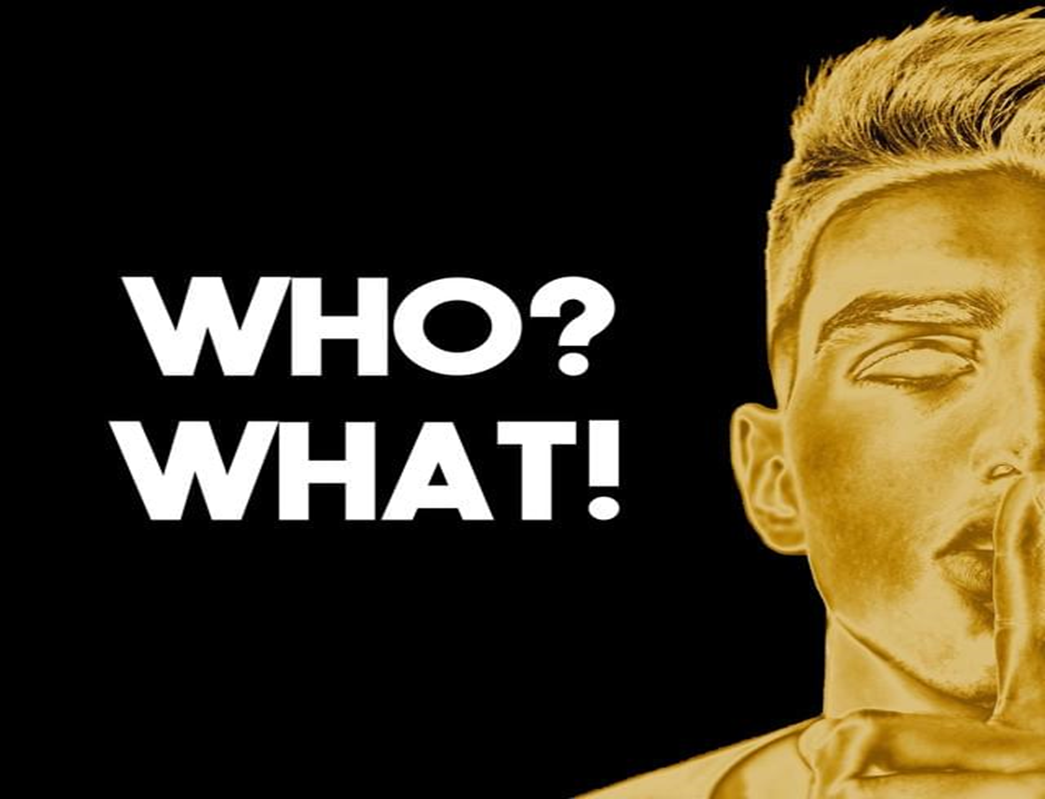 [Speaker Notes: Работа в этом раунде следующая. Должны отгадать про кого или про что, используя 3 подсказки. Если угадали с первой подсказки получают 1.5 балла, со второго- 1 балл, с третьего-0,5. Время по 20 секунд на каждую попытку.  Ответы сдают после попыток сразу же. После третьей попытки открываются ответы]
Example
1.5 -He was born on the 9th of March
Example
1.0 -He  died at age of 34
Example
0.5 -The first cosmonaut
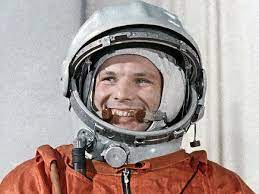 1.5 Who sits nearby Putin?
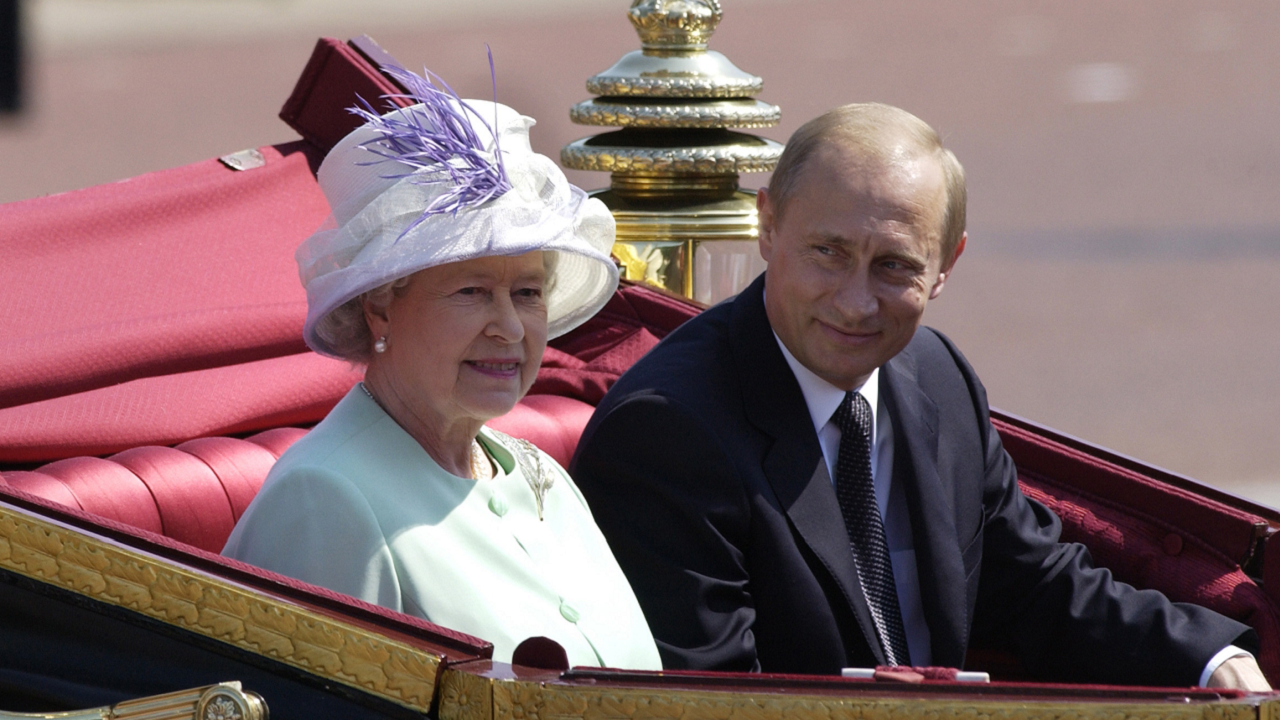 1.Who is on the horse?
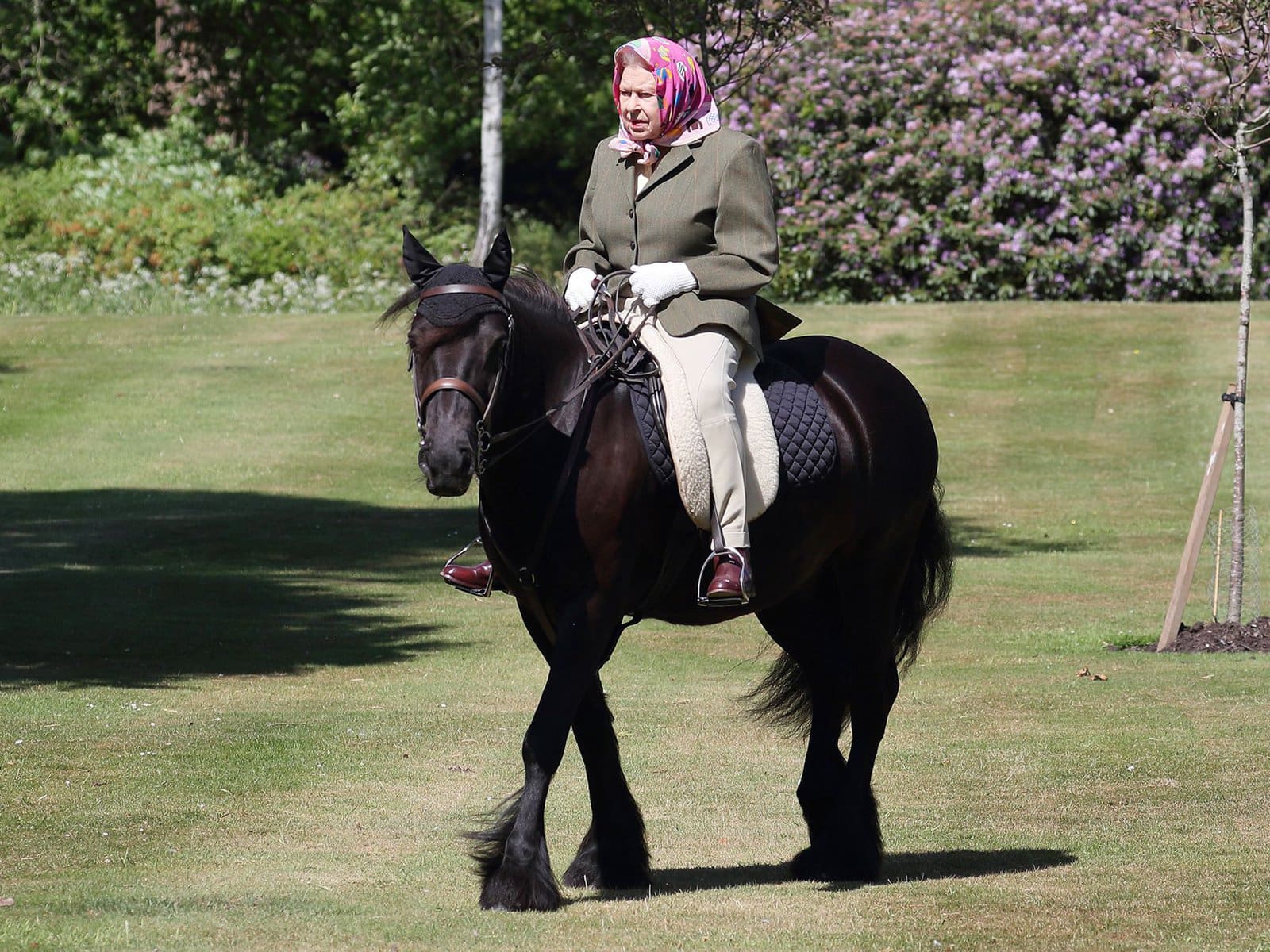 0,5. Who  is young?
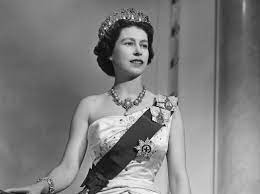 1. Elizabeth II
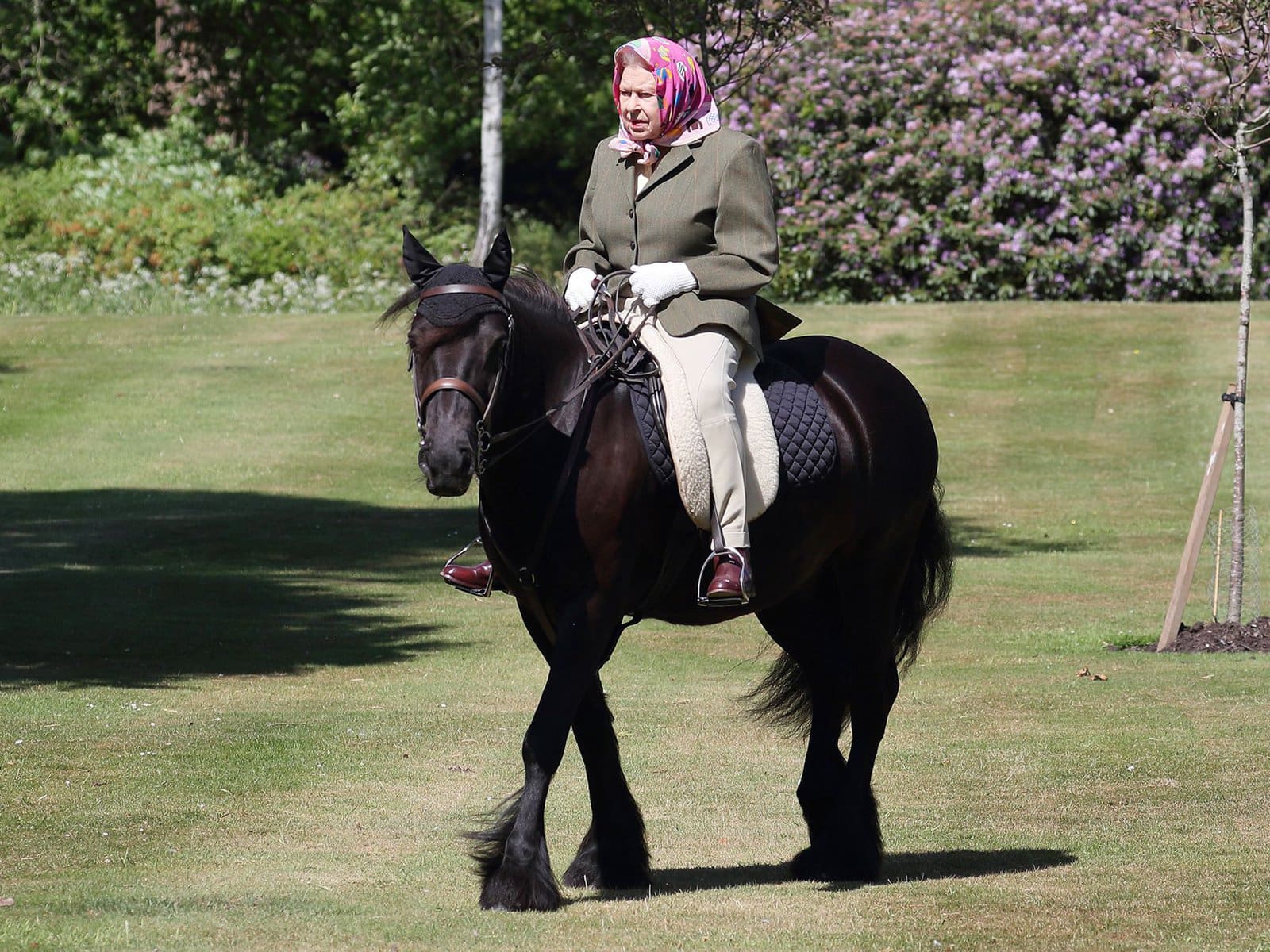 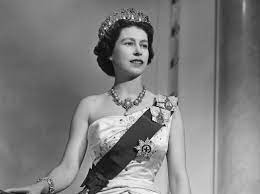 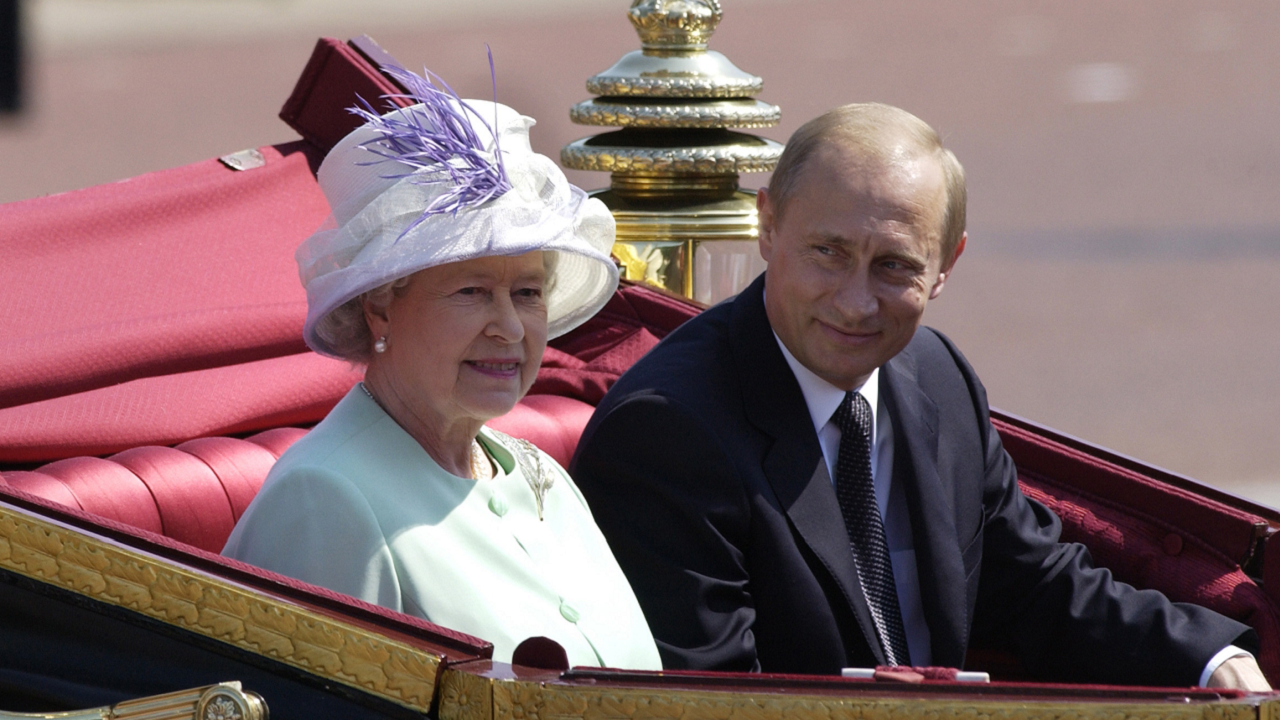 1,5. Who
He was a pioneer in a manufacturing using the assembly line
1. Who
Не designed and built his first  steam engine in 1878, when he was only 15 years old!
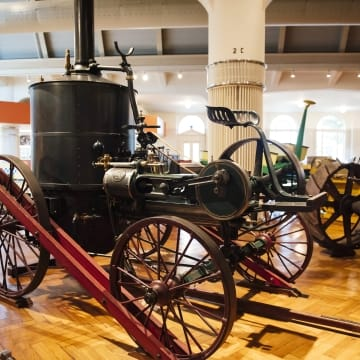 0,5. Who
Founder  of F… Motor Company
2. Henry Ford(1863-1947)industrial and business magnate
He was a pioneer in a manufacturing using the assembly line
Не designed and built his first  steam engine in 1878, when he was only 15 years old!
Founder  of Ford Motor Company
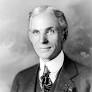 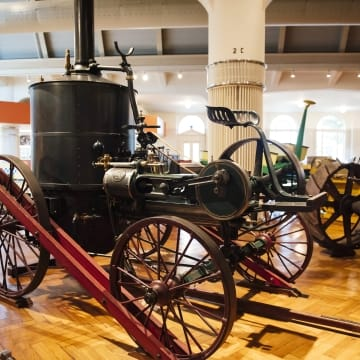 1,5. Who is he?
His mother named him … after looking at a Da Vinci painting.
1.Who is he?
He once got the award for "Worst Actor."
0,5.Who is he?
.
He rose to fame with his role in Titanic.
3.Leonardo DiCaprio
His mother named him Leonardo after looking at a Da Vinci painting
He once got the award for "Worst Actor."- The Beach
He rose to fame with his role in Titanic.
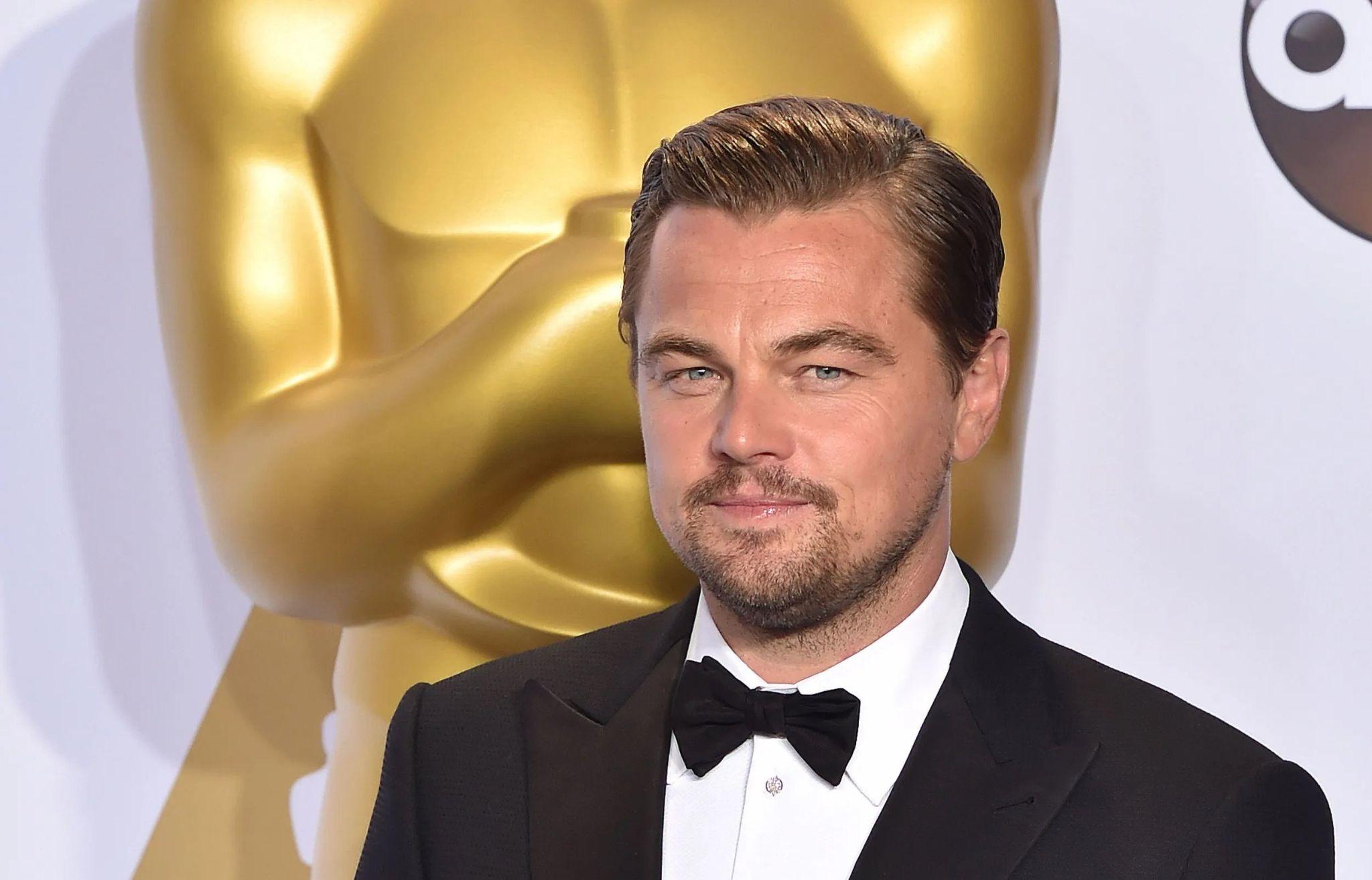 1,5. What
It said that IT  was invented around 476 BC in China and was called Cuju
4. Football/Soccer
It said that IT  was invented around 476 BC in China and was called Cuju
Do you know that only 2 countries in the world call  IT and IT? The two countries are America and Canada
*Did you know that the biggest stadium in the world is stadium is located in North Korea?  With a seating capacity of 1,14,000
1,5. What сountry?
3.3 times more sheep than people live in IT.
1. What сountry?
It’s name come from the Latin phrase 
«Terra … Incognito» (Unknown Southern Land).
0,5. What сountry?
*
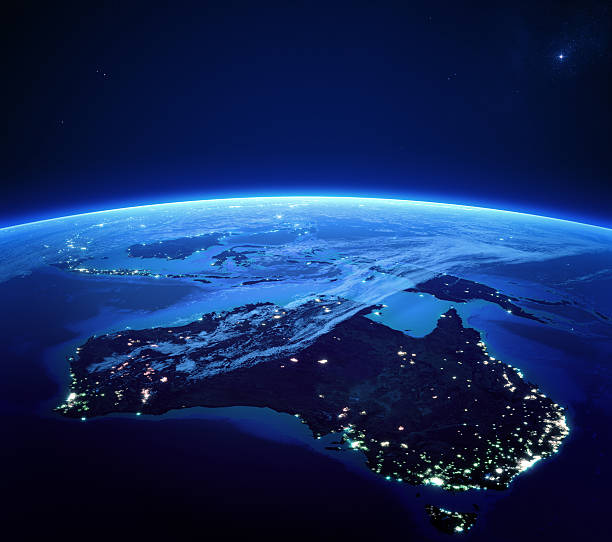 5. Australia
3.3 times more sheep than people live in IT.
It’s name come from the Latin phrase «Terra Australis Incognito» (Unknown Southern Land).
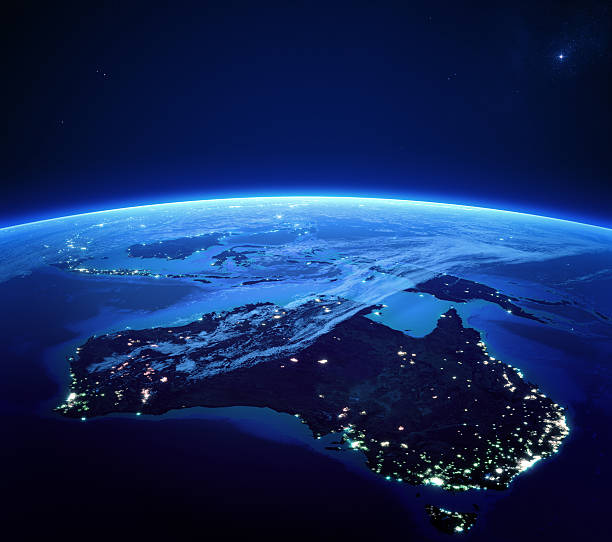 1,5. What city
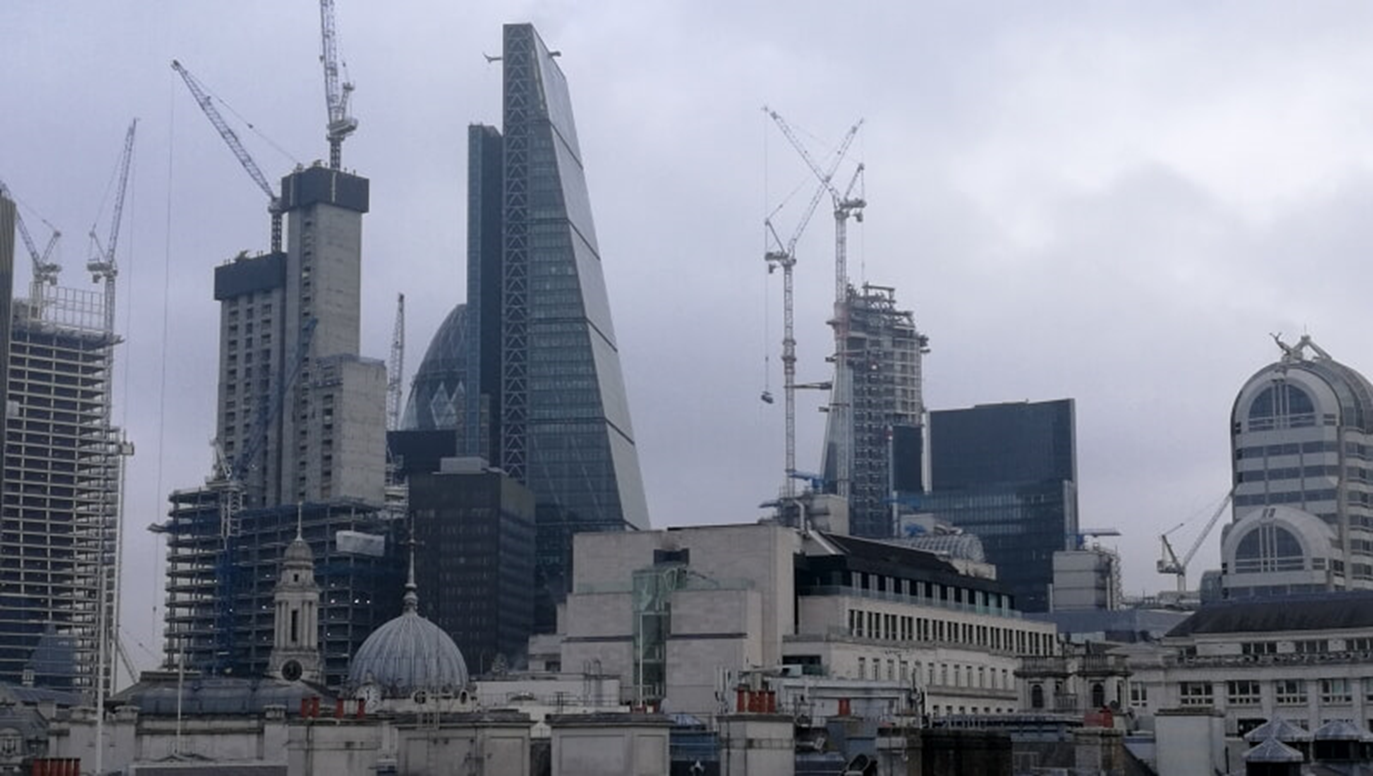 6. What city
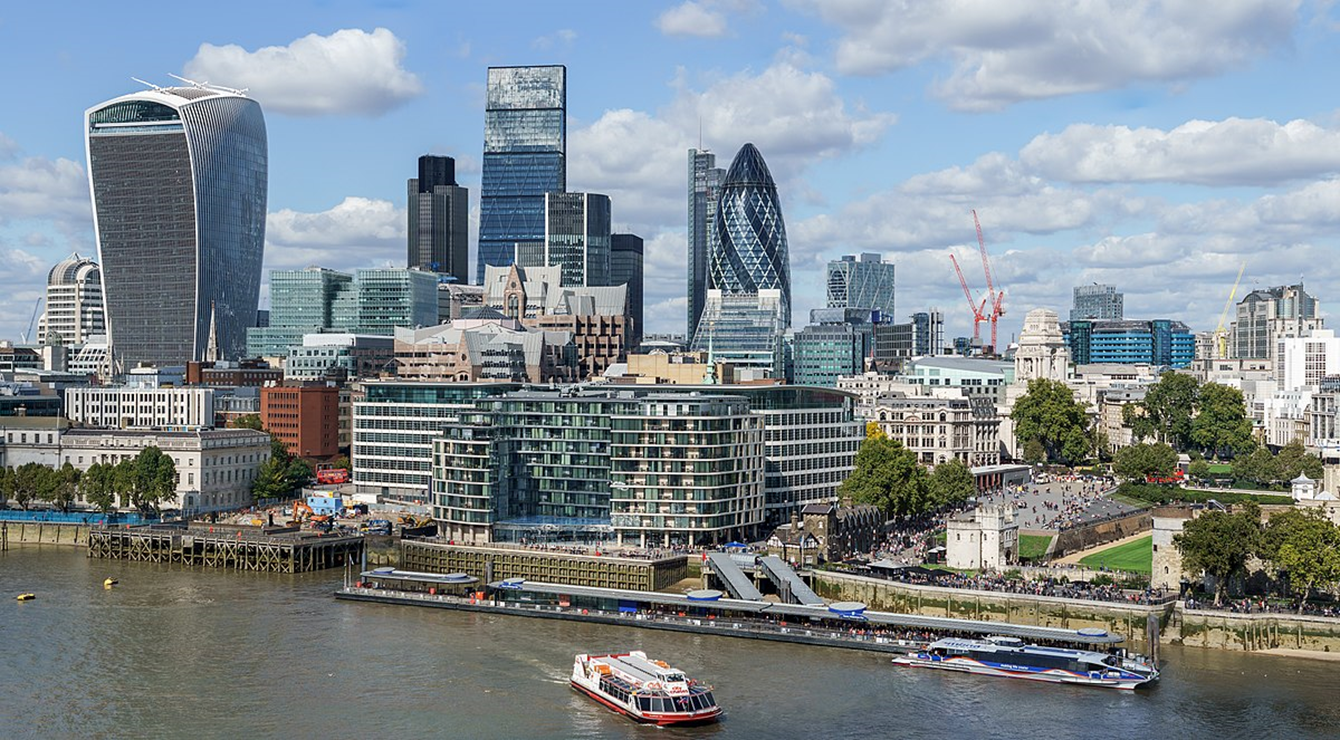 1. What city
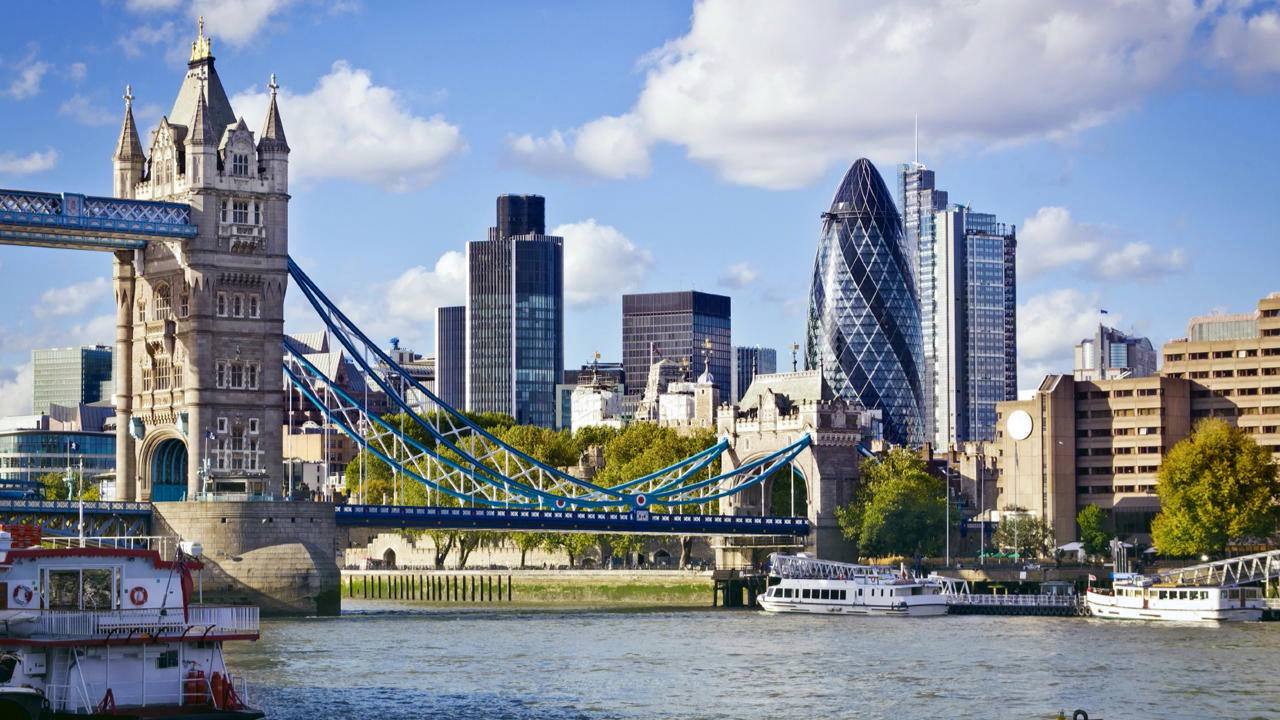 0,5.London
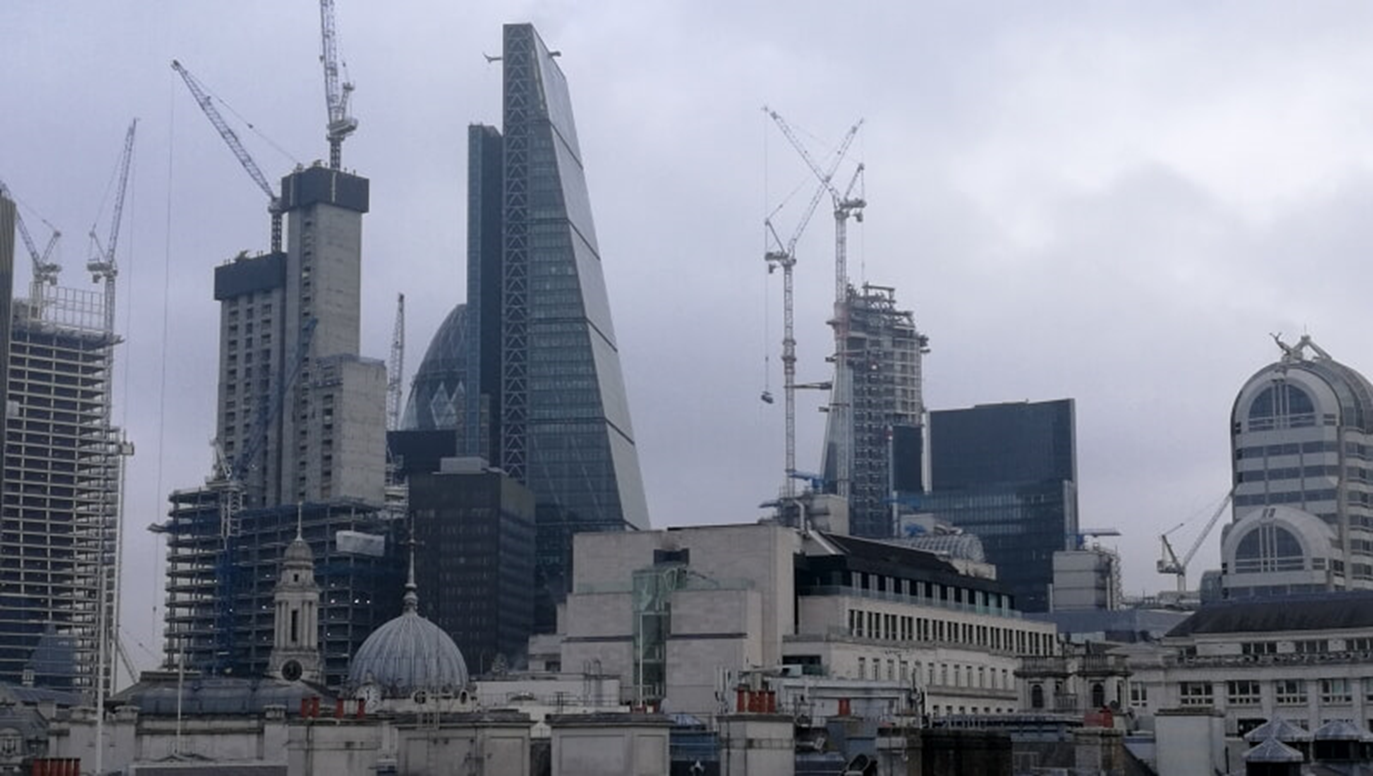 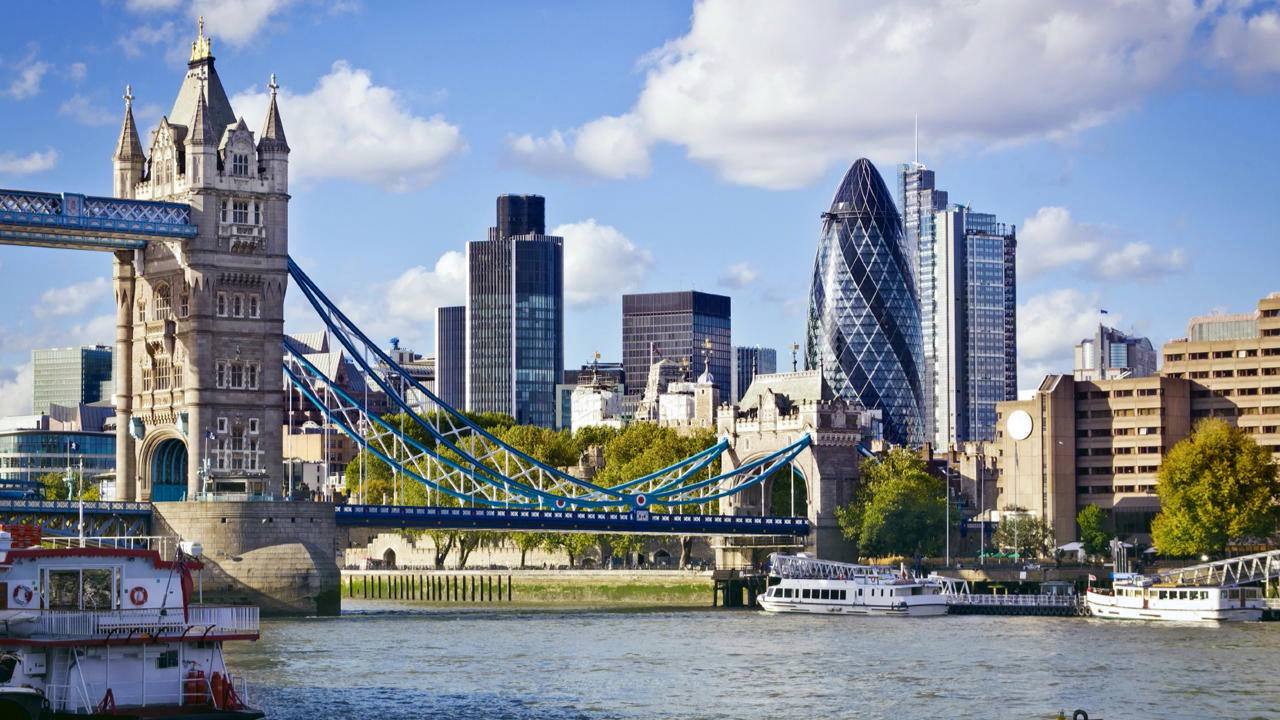 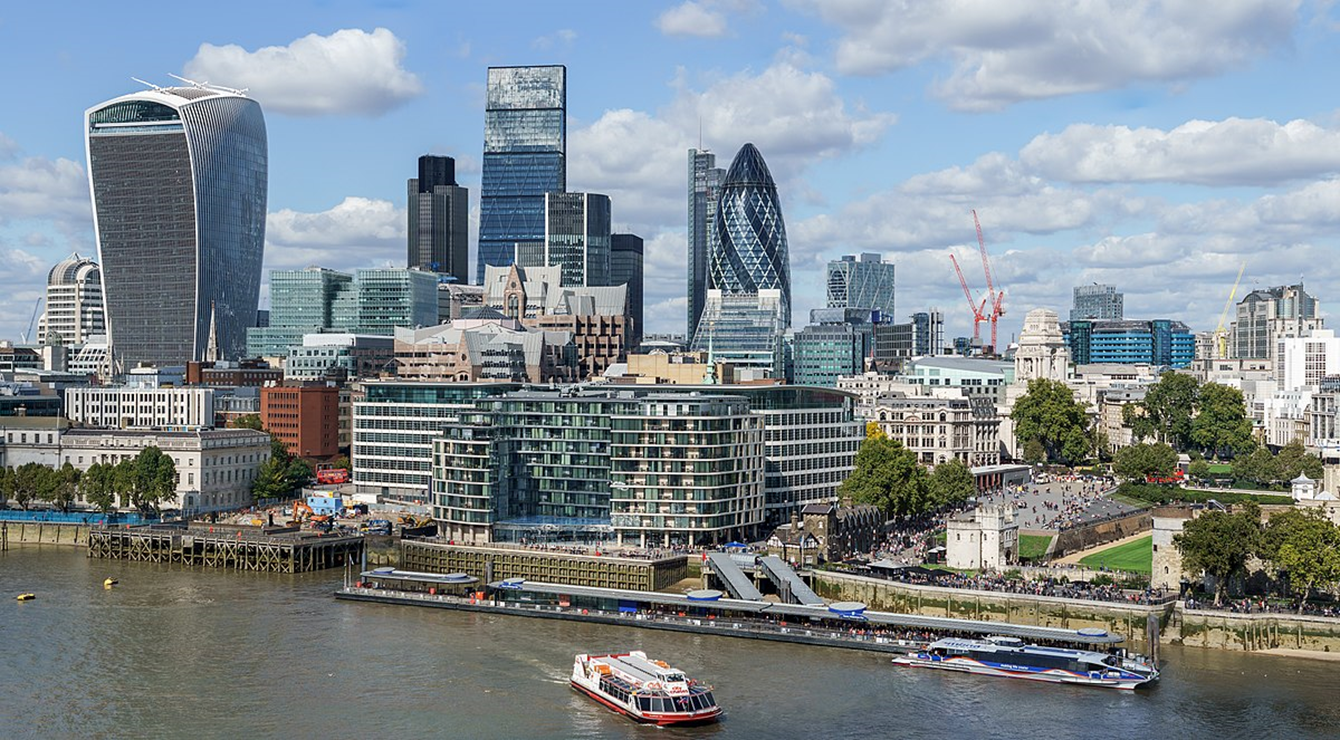 1,5. What
The original name for  IT was flutterby.
1. What
Actually have four wings, not two
0,5. What
Kjell Bloch Sandved 
has created an alphabet 
entirely out of IT wings
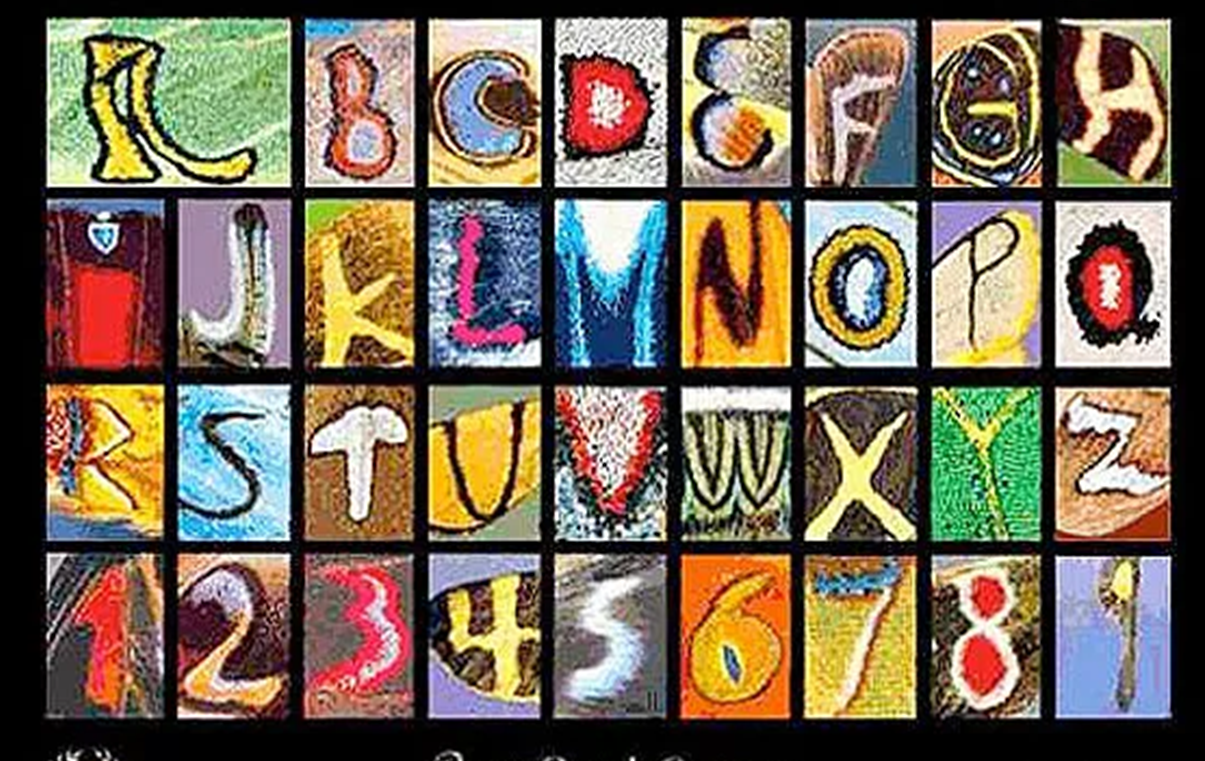 7.Butterfly
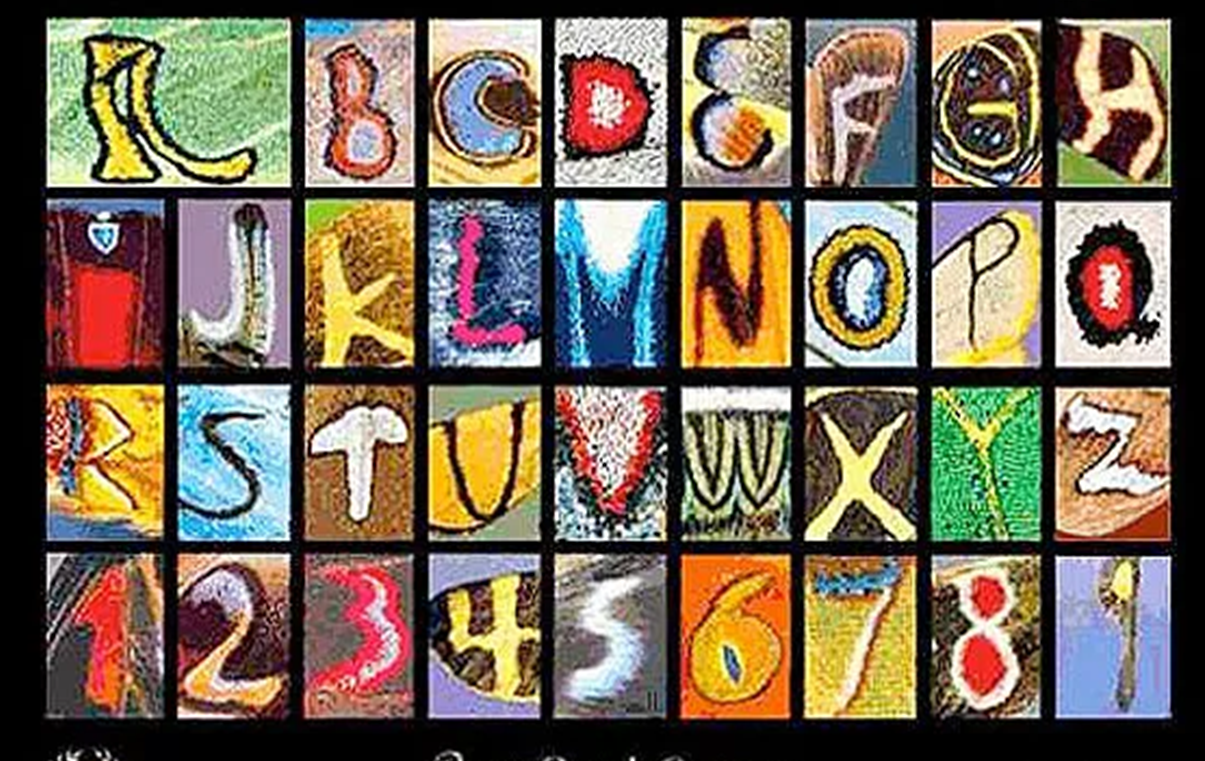 1.5.What cartoon
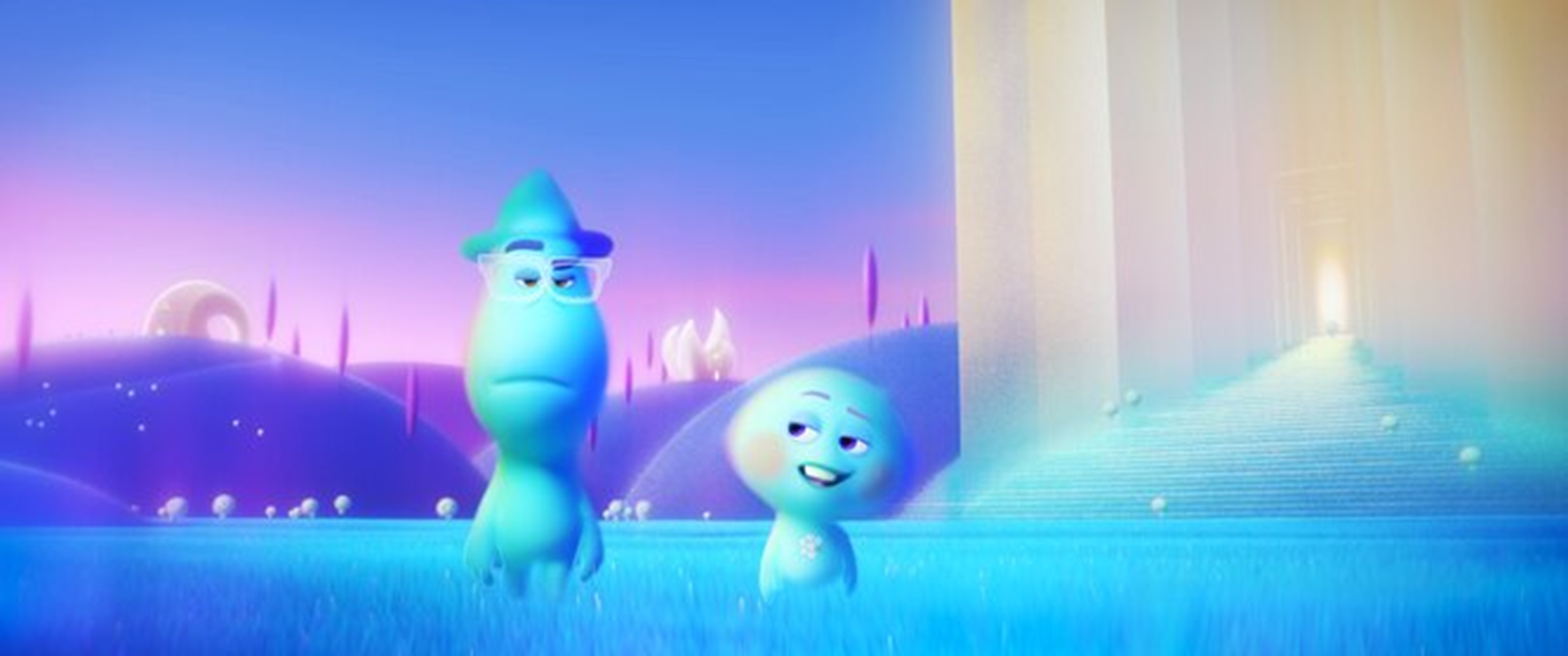 1.What cartoon
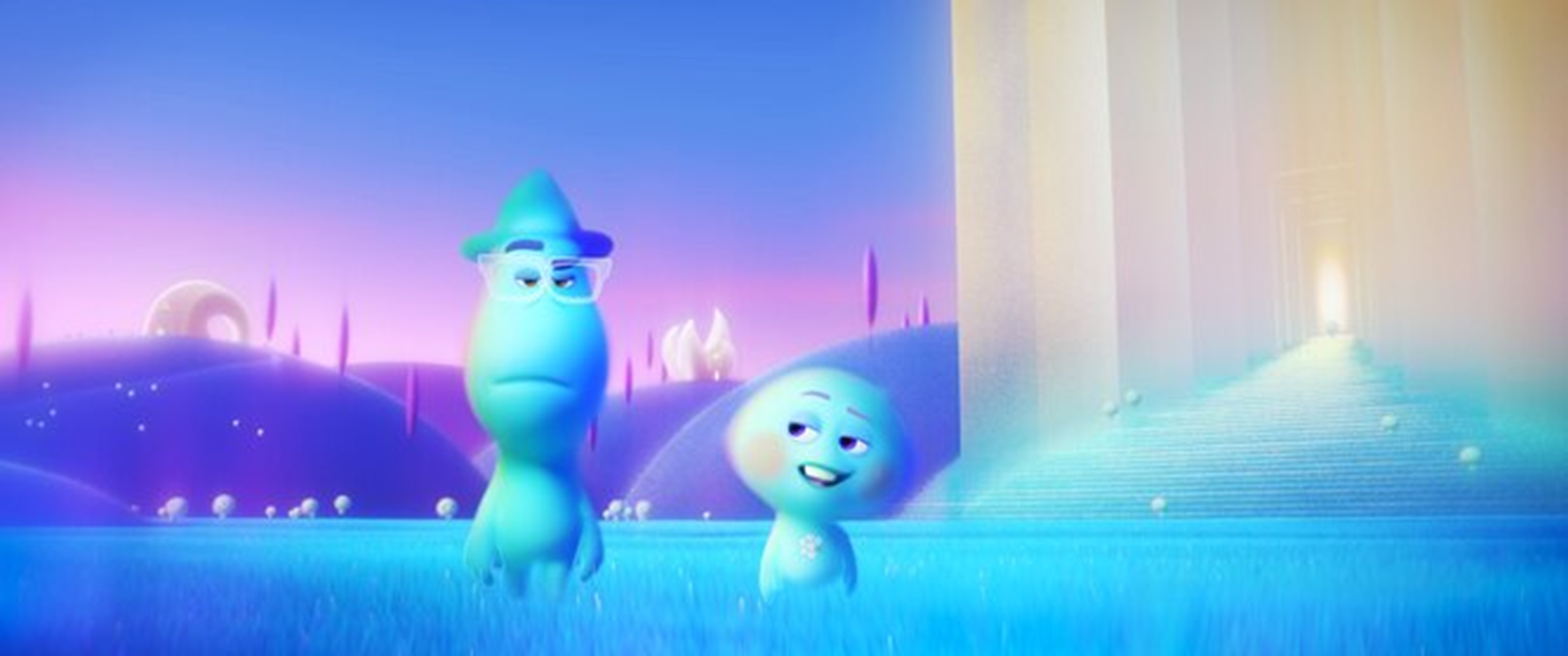 0,5.What cartoon
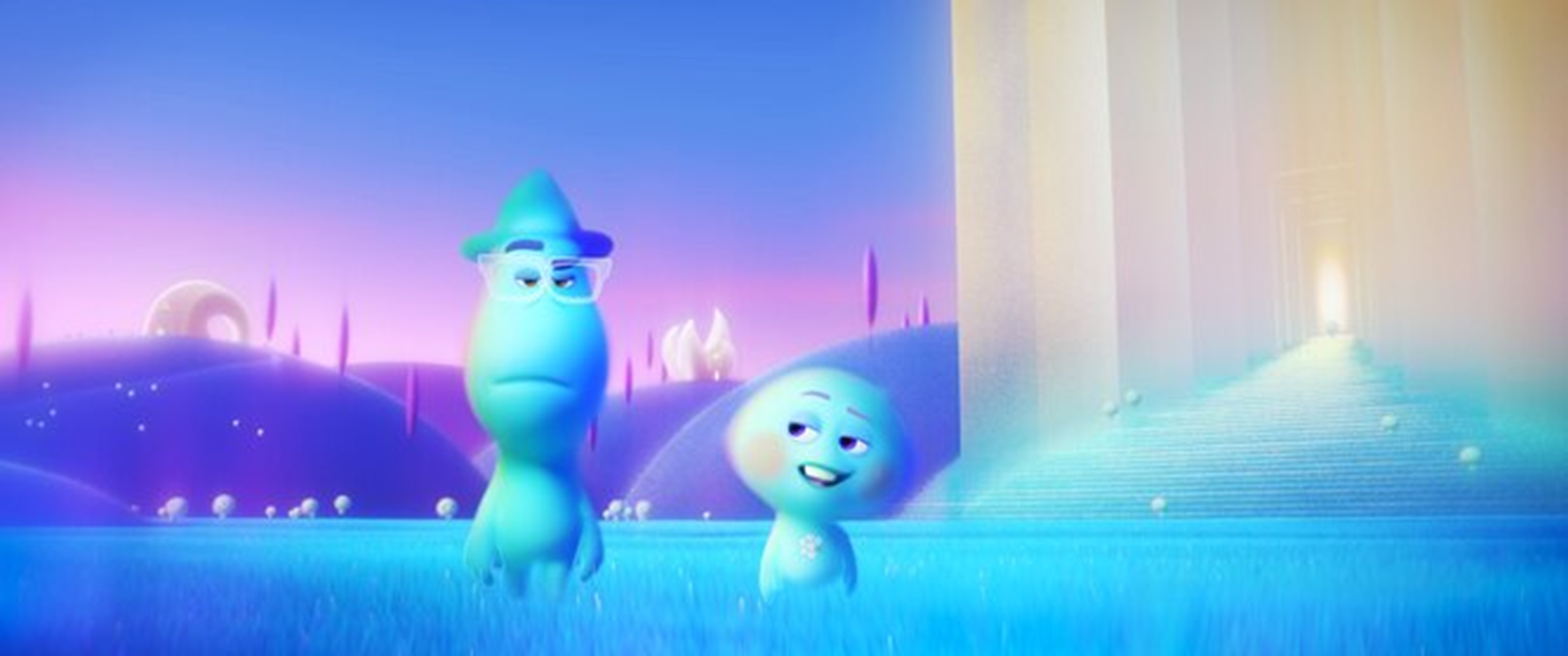 8.Soul (2021)
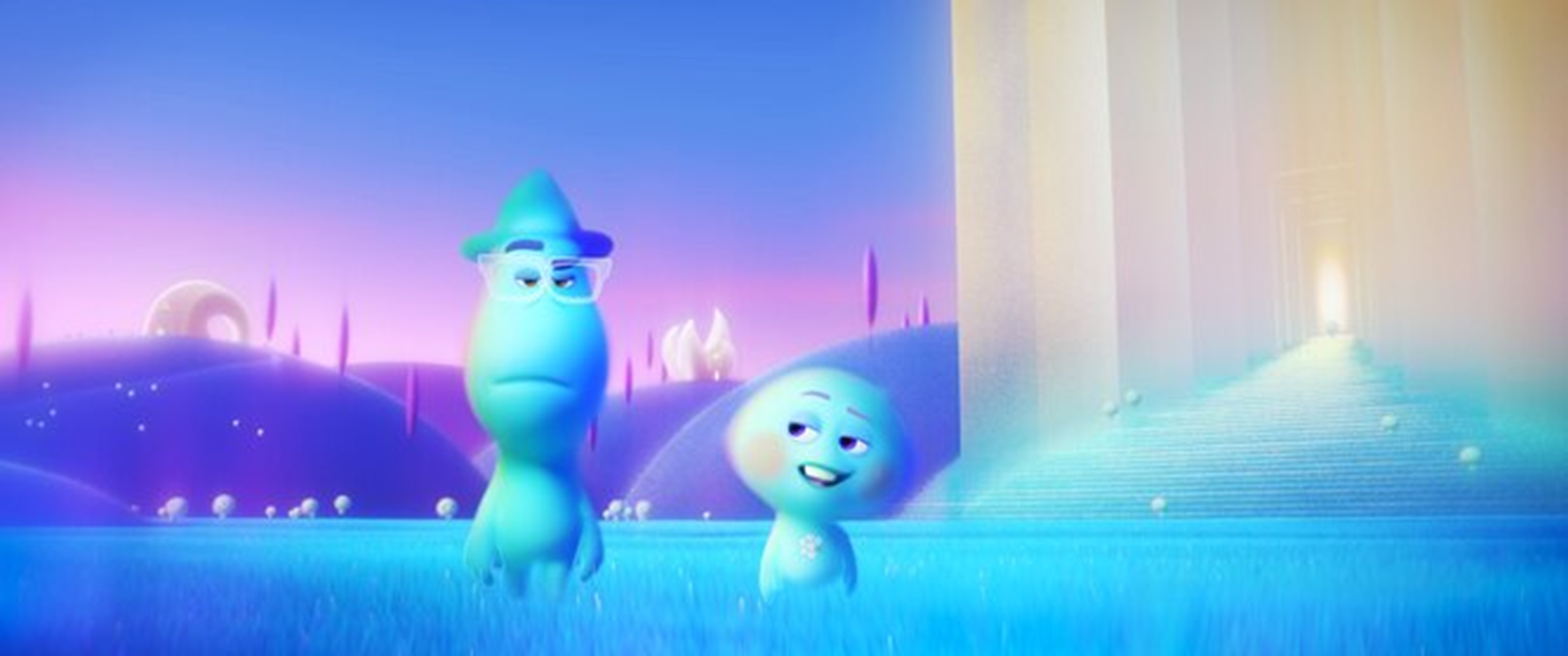 Round 3 -Google search-30sec
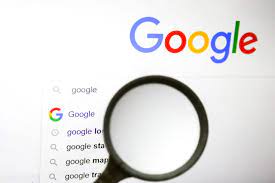 [Speaker Notes: Часто мы обращаемся к Гугл за той или иной информацией  По трем объяснениям должны отгадать.]
Example
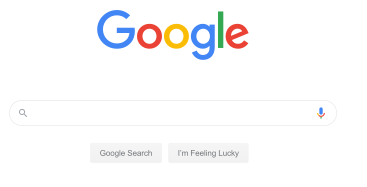 meeting with Elizabeth II
2 daughters  Galina and Elena
first flight to space
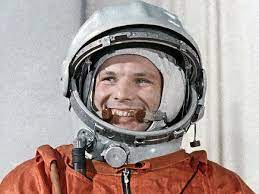 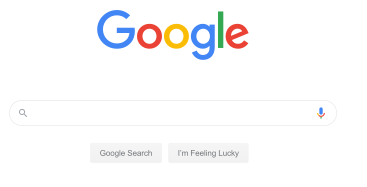 1
cowboy hat
the largest in the U.S.
Mexico
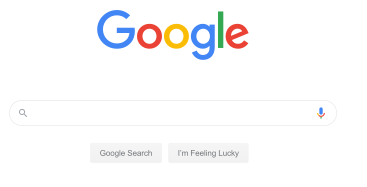 2.
2.
New York City
colossus  statue
  holds a torch in raised right hand
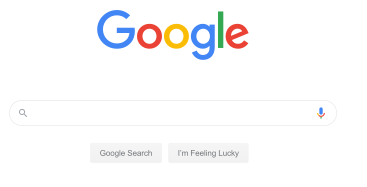 3.
 a popular tourist attraction worldwide
is packed with the world’s most famous people
all figures are made 2% larger than the person really Is
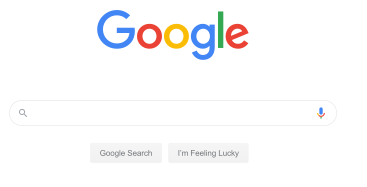 4
travelling around the world
breeds of domestic animals and varieties of plants
Is there God?
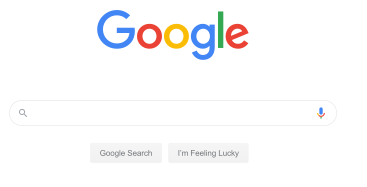 5.
how to play football better
	Argentina
tattoos of his mother’s face
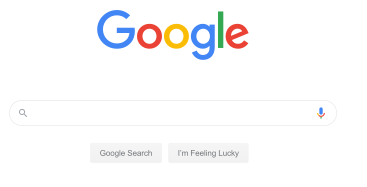 6.
to read about murders
facts about poisons
the success of  «Ten little niggers»
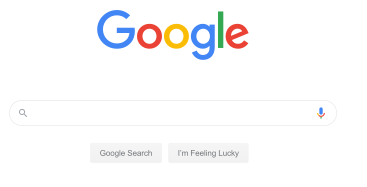 7.
one of the London’s most popular attractions
has 32 capsules
was opened in 2000
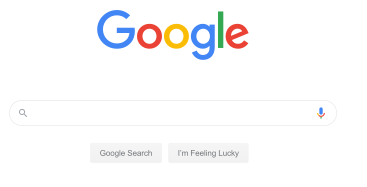 was founded by Larry Page and Sergey Brin on September 4, 1998
Slogan-Don’t be evil
search everything and find
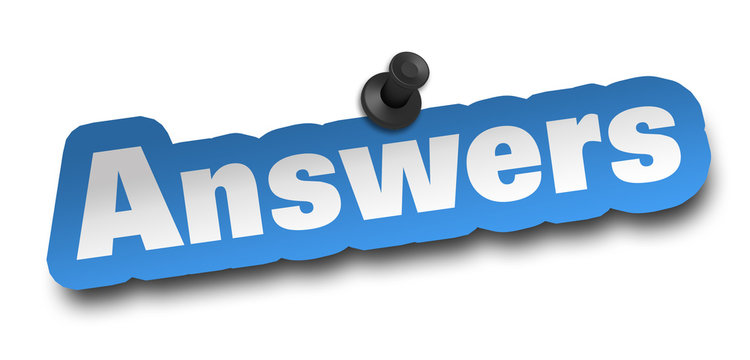 Answers
1.Texas
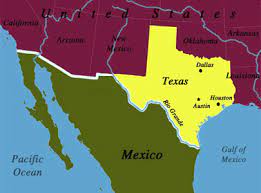 cowboy hat
the largest in the U.S.
Mexico
2. Statue of Liberty
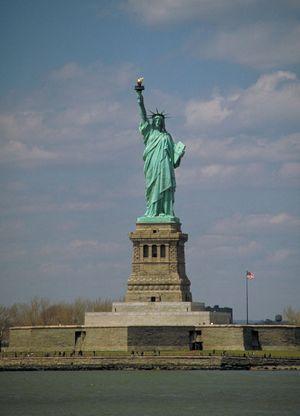 New York City
colossus  statue
  holds a torch in raised right hand
3. Madame Tussauds Museum
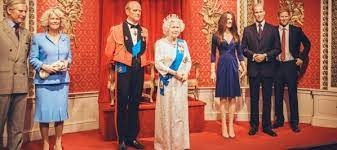 a popular tourist attraction worldwide
is packed with the world’s most famous people
all figures are made 2% larger than the person really Is
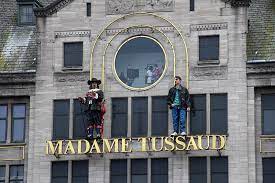 4. Charles Darwin
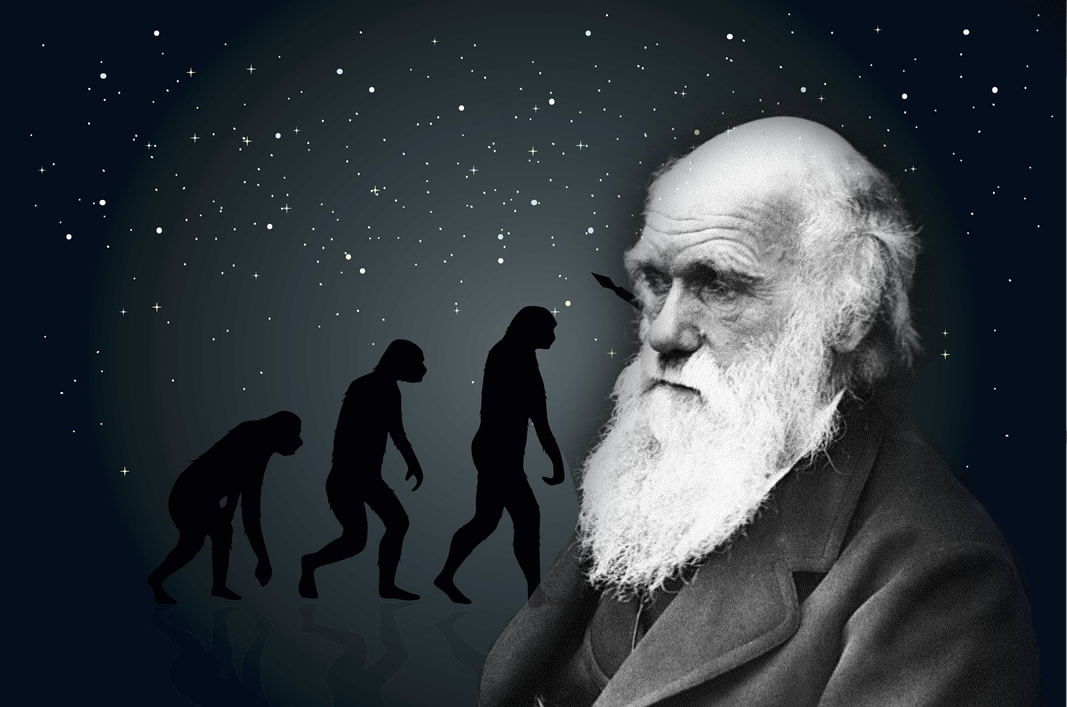 travelling around the world
breeds of domestic animals and varieties of plants
Is there God?
5. Lionel Messi
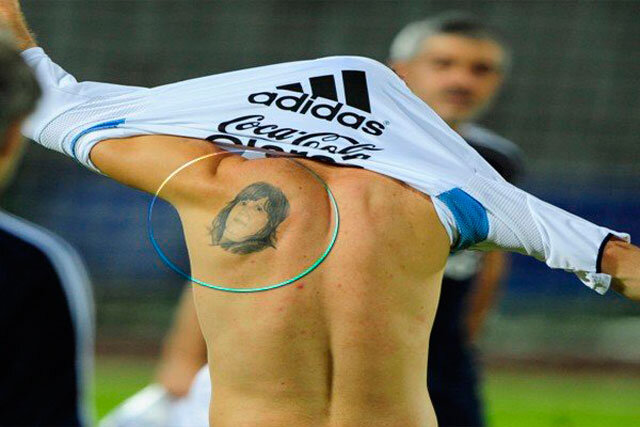 how to play football better
	Argentina
tattoos of his mother’s face
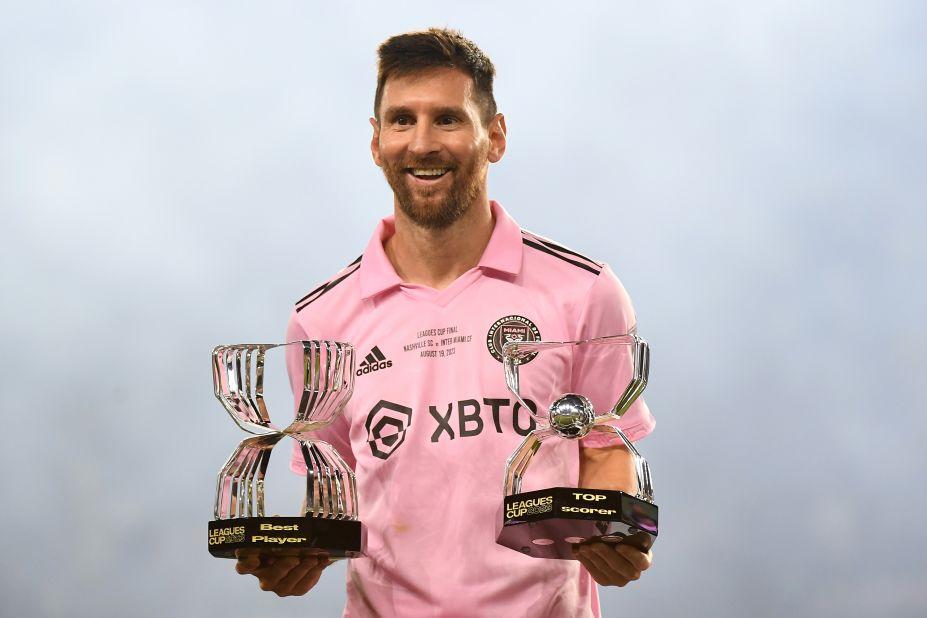 6. Agatha Christie
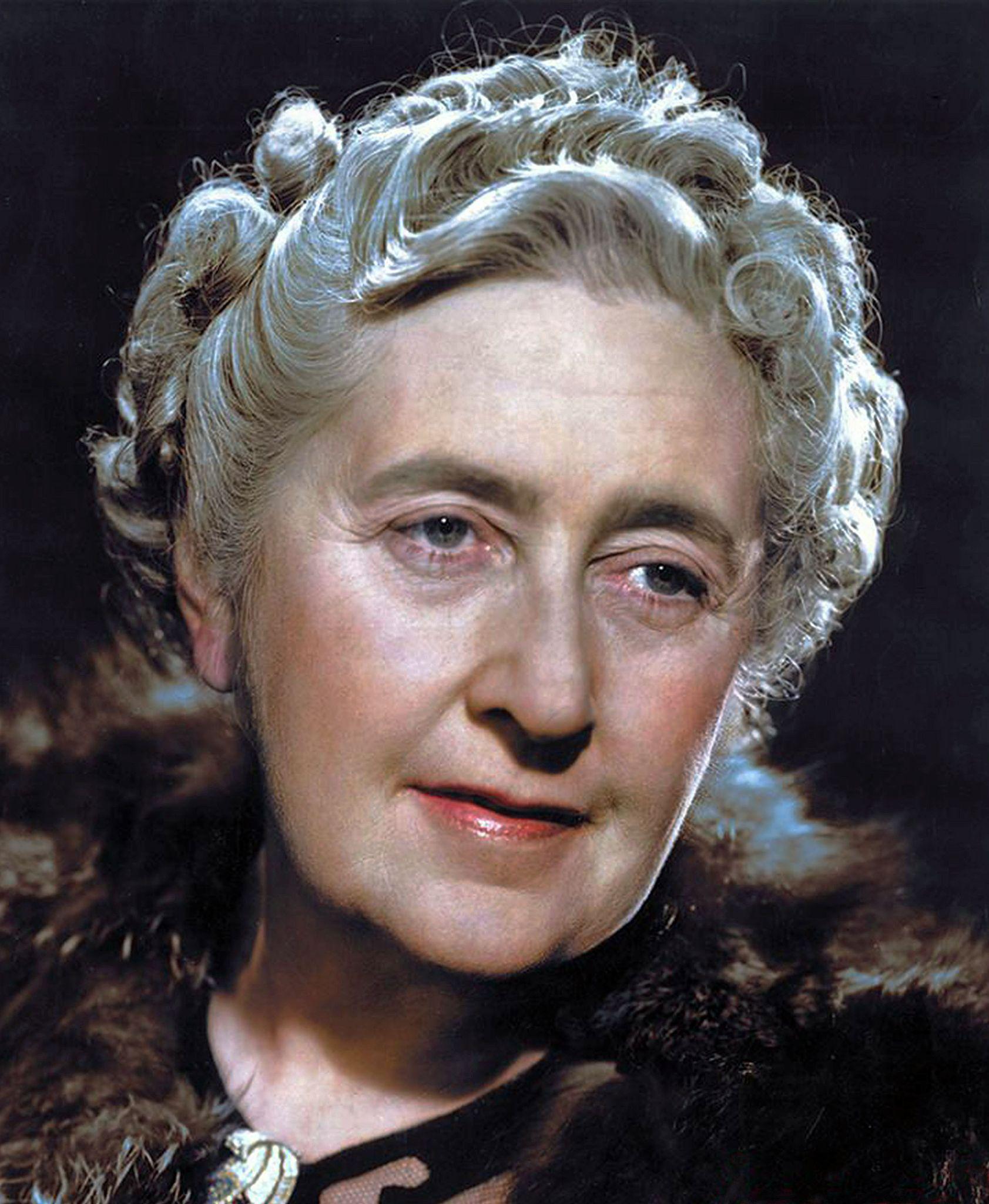 To read about murder
      Facts about poisons
   The success of  «Ten little niggers»
7. London Eye
one of the London’s most popular attractions
has 32 capsules
was opened in 2000
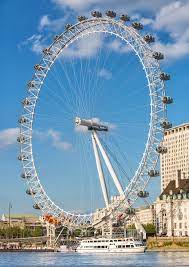 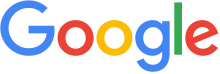 was founded by Larry Page and Sergey Brin on September 4, 1998
Slogan-Don’t be evil
search everything and find
4 Round
 The Neural network30 sec
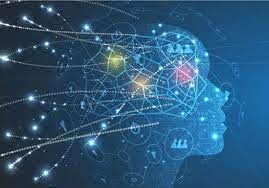 [Speaker Notes: Будут предложены знакомые фразы, либо идиомы нарисованные нейросетью]
1.Guess the Idiom
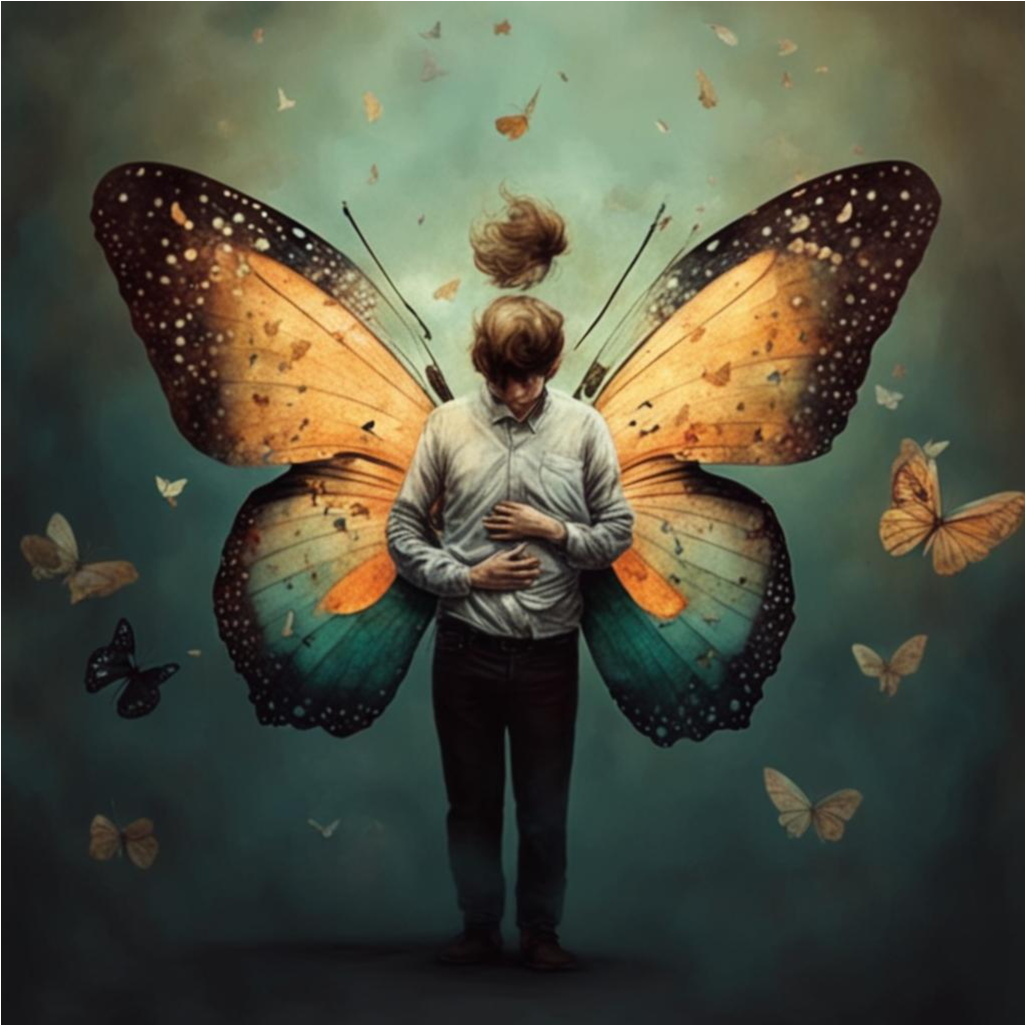 2.Guess the Idiom
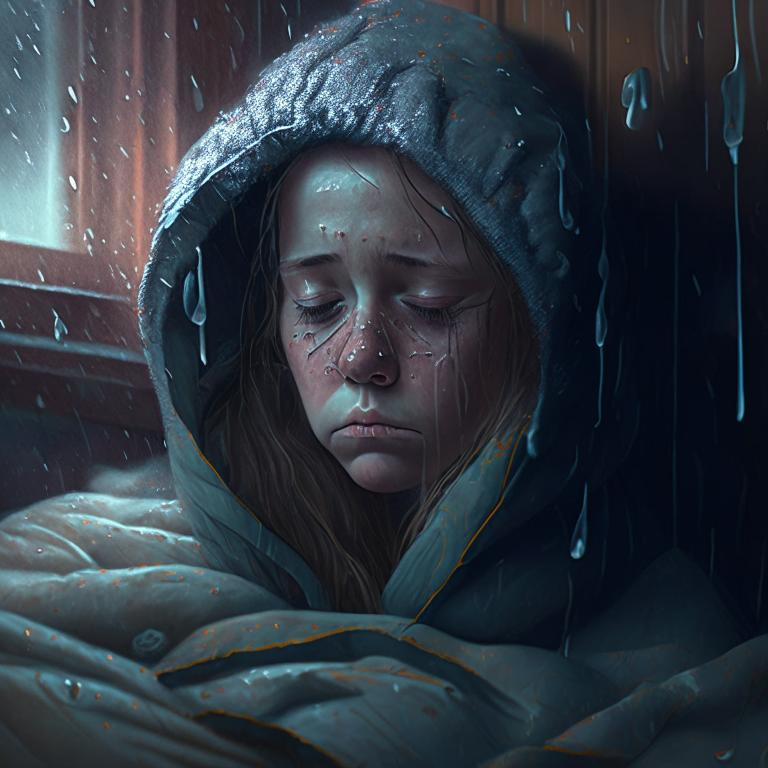 3.Guess the Phrase
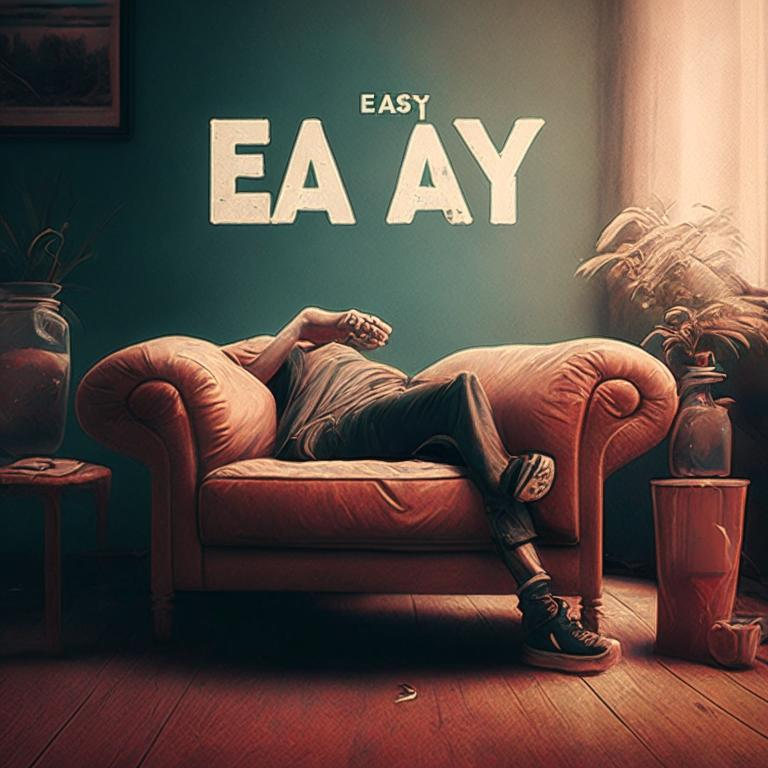 4.Guess the Idiom
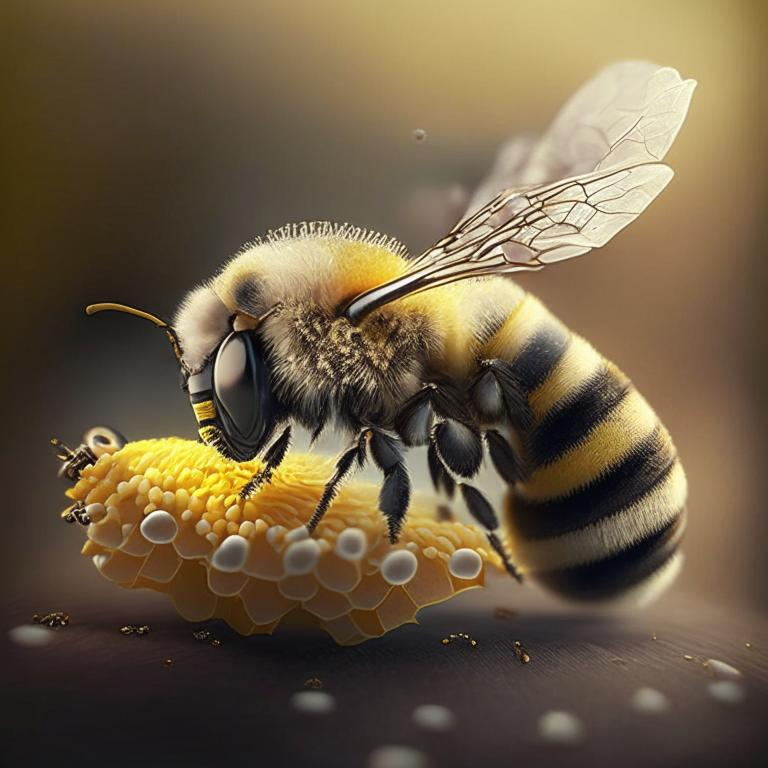 6.Guess the Phrase
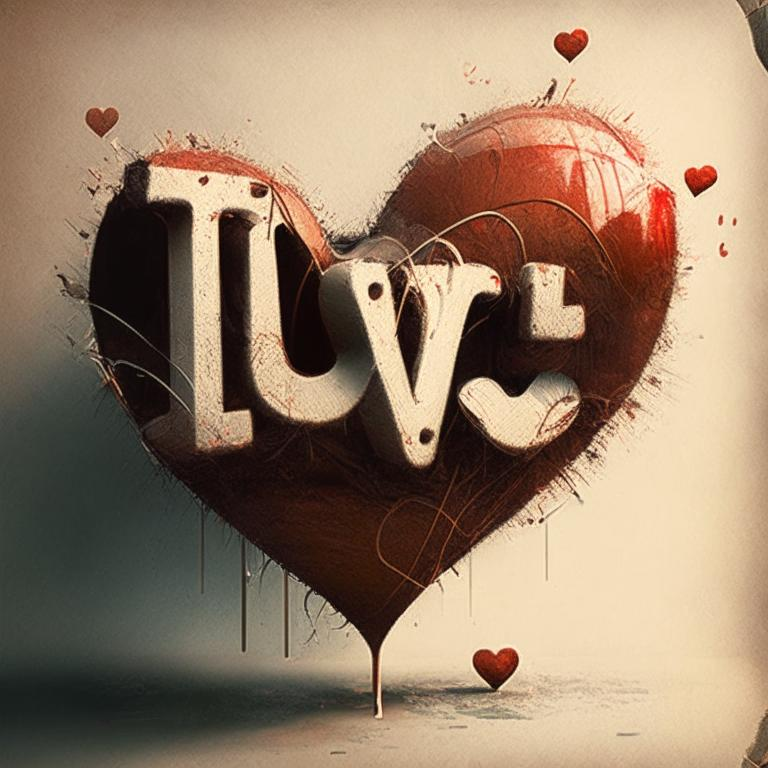 7.Guess the Idiom
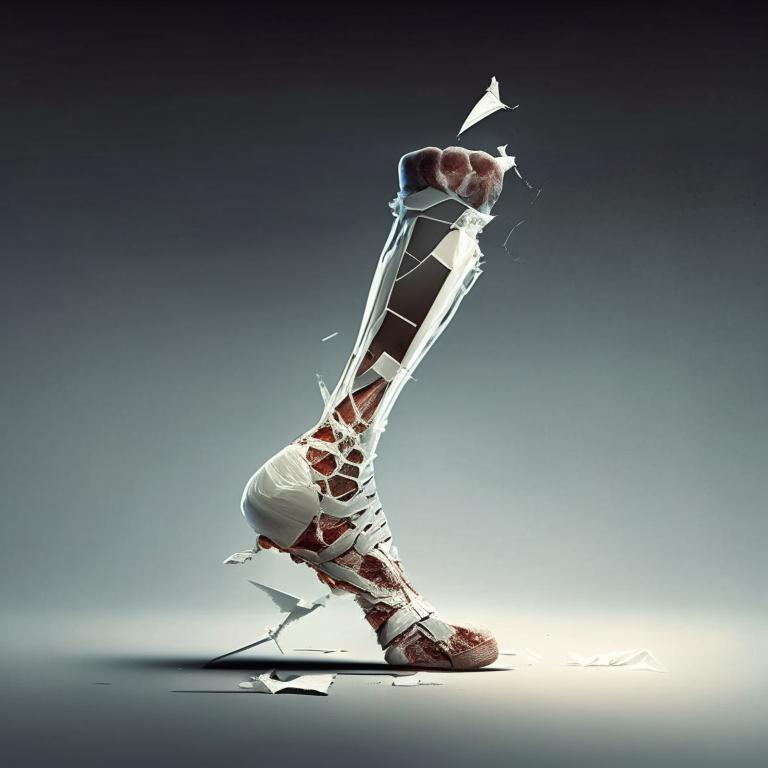 8.Guess the Phrase
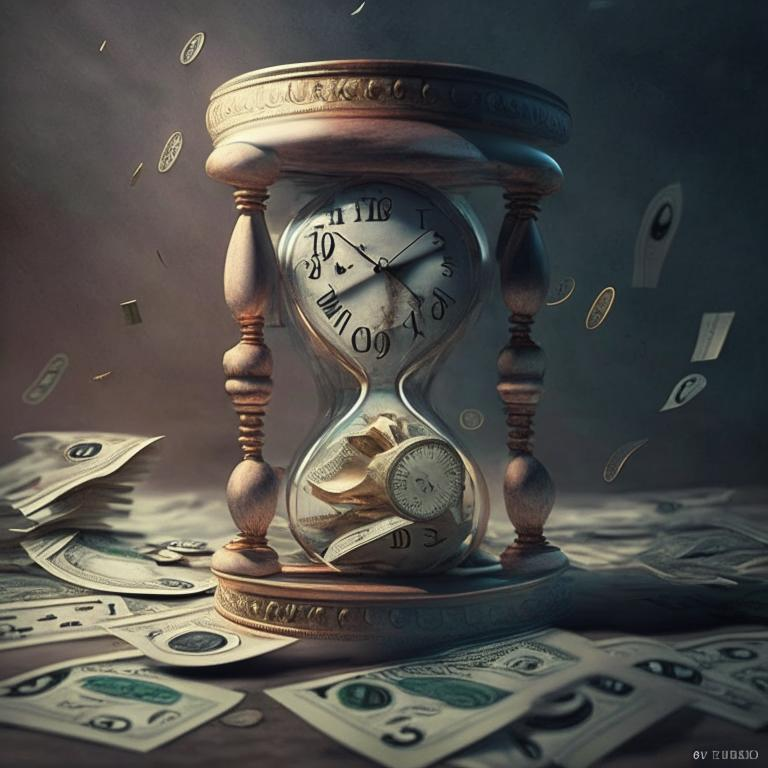 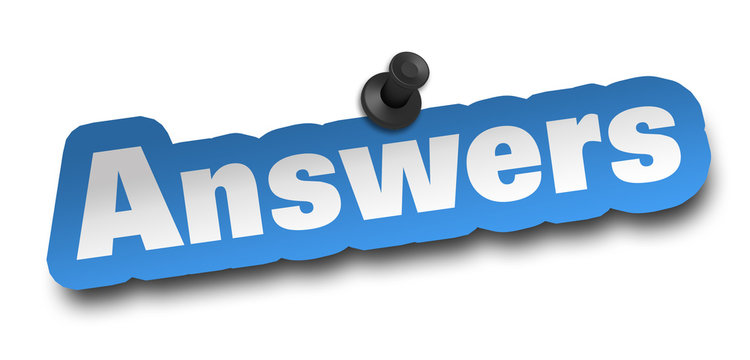 BUTTERFLIES IN THE STOMACH
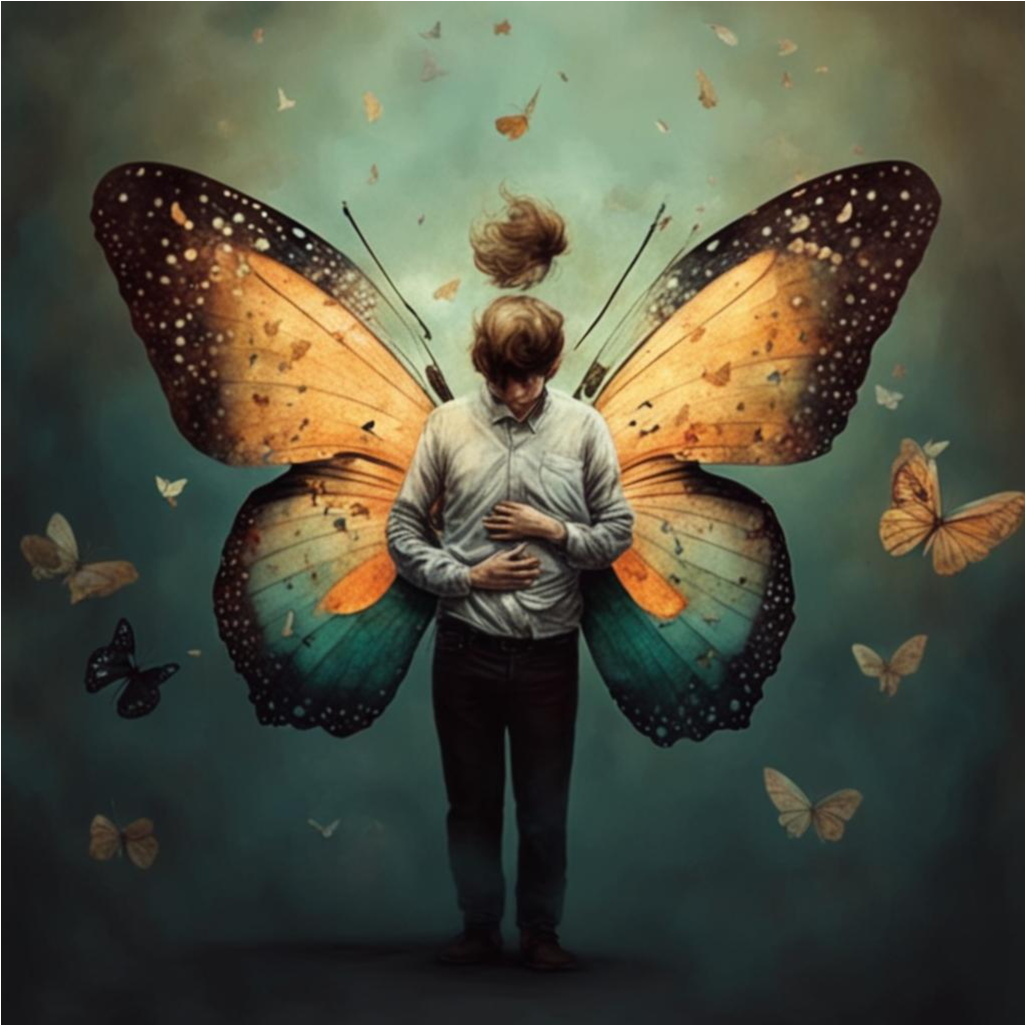 Under the weather
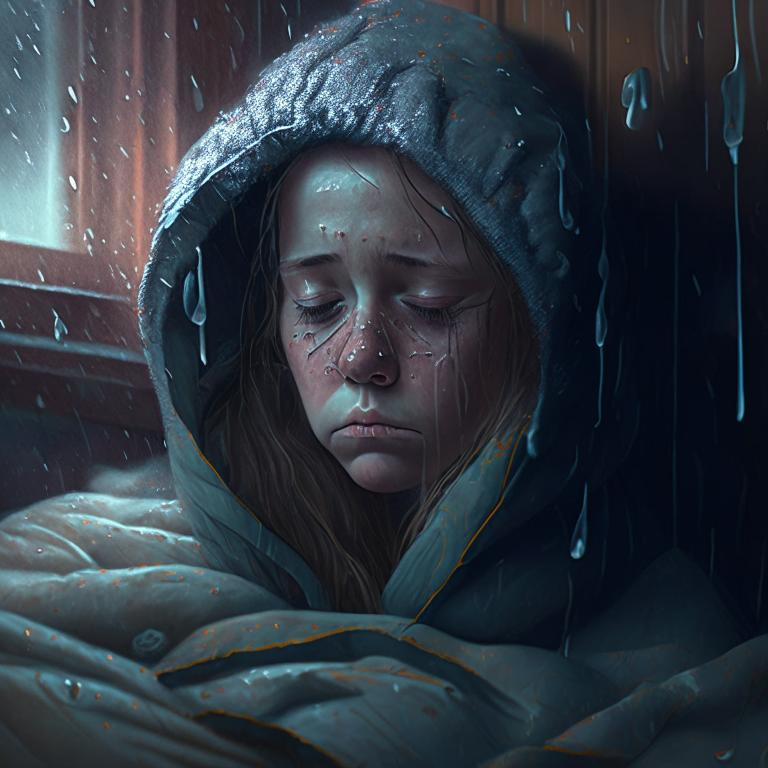 Take it easy
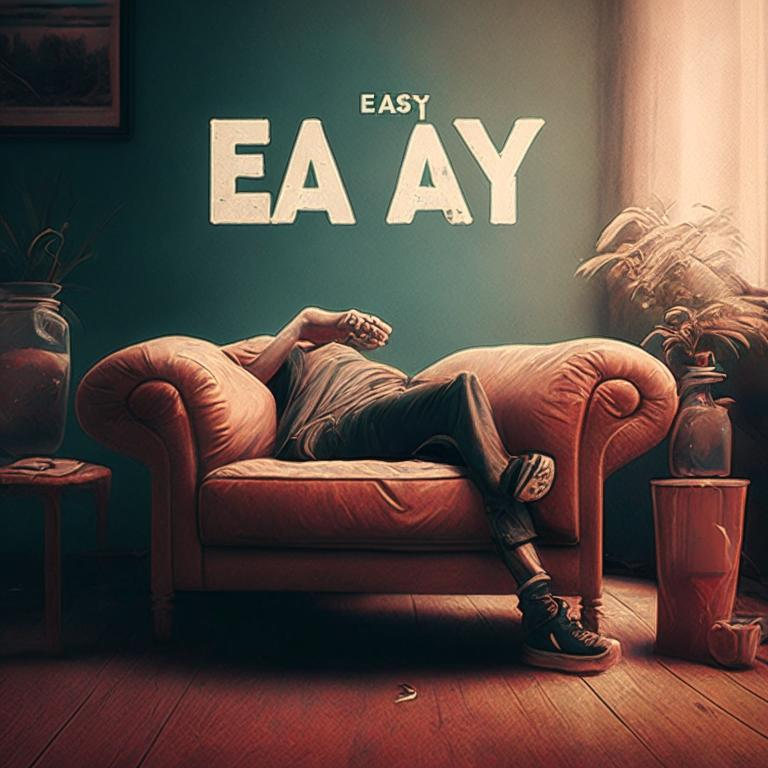 AS BUSY AS A BEE
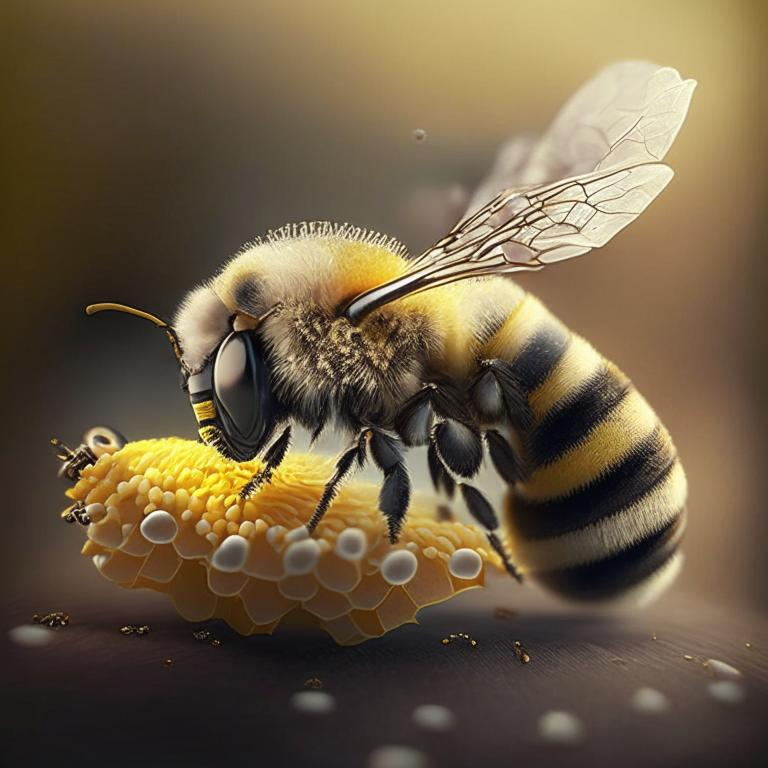 Never give up
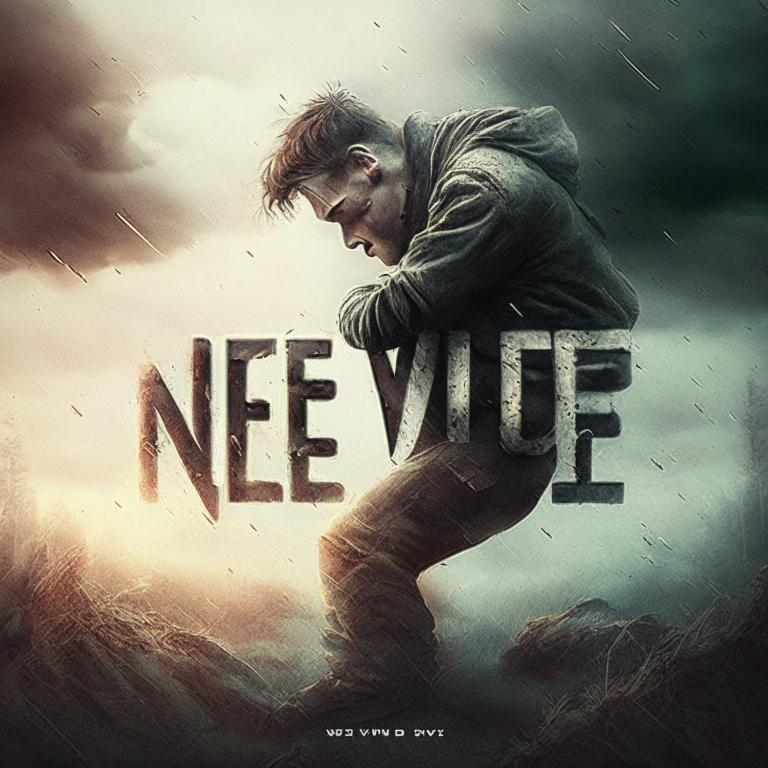 I love you
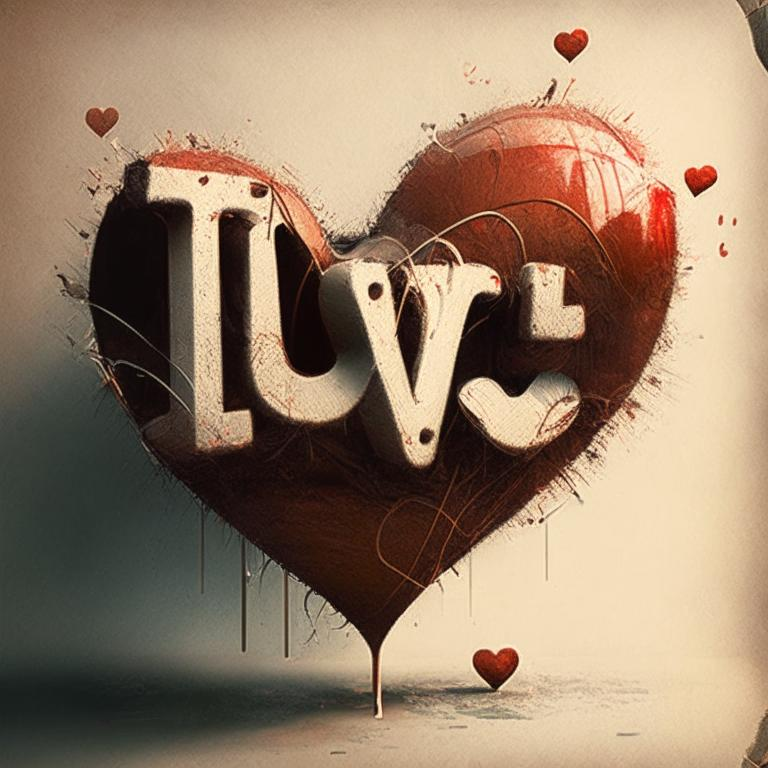 Break a leg
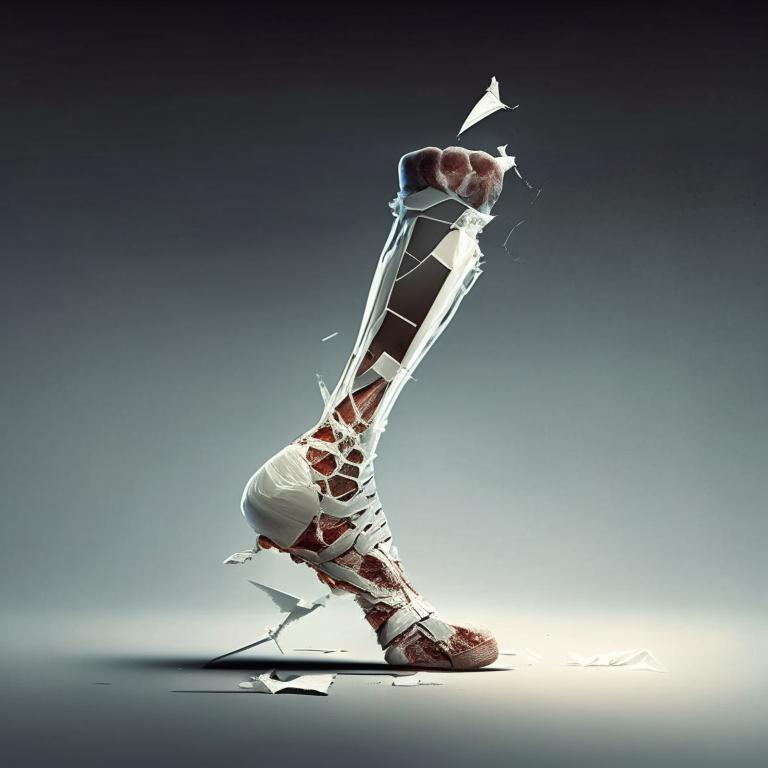 Time is money
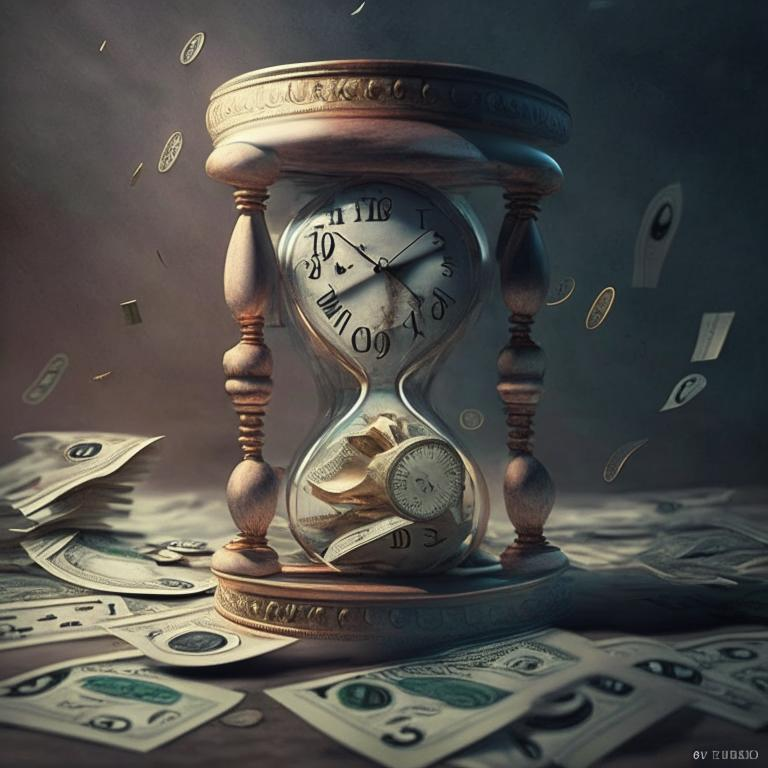 5 Round.  Guess the country-30 sec
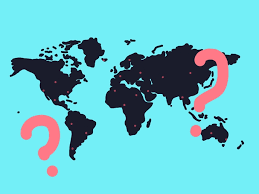 [Speaker Notes: Угадать страну по контуру и по картинке внутри контура.  Облегчается раунд тем, что страны будут в алфавитном порядке]
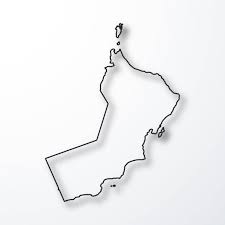 Example



OMAN
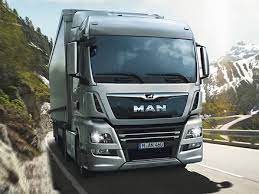 Belarus 
 Dominica
Georgia
Mongolia
….
Uzbekistan
[Speaker Notes: Образец алфавитного порядка]
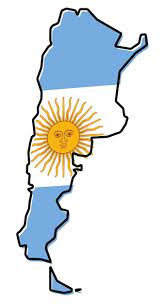 1.
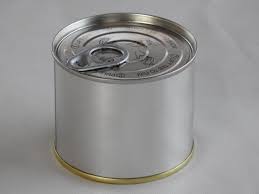 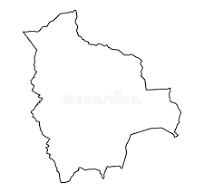 2.
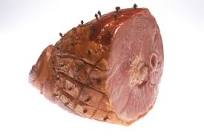 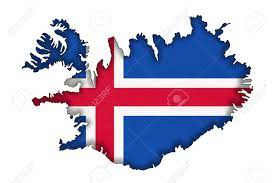 3.
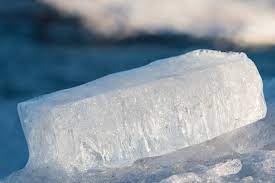 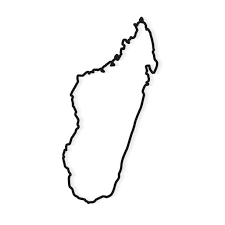 4.
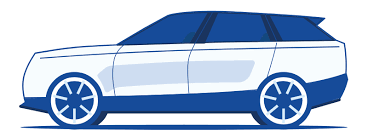 5.
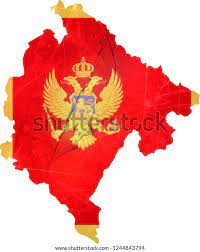 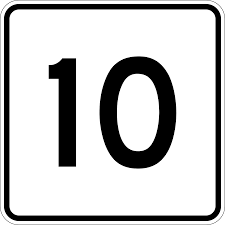 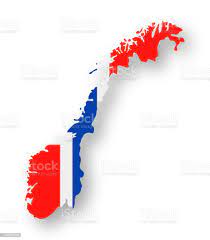 6.
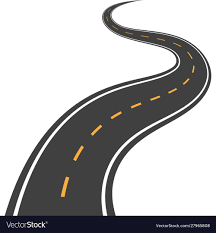 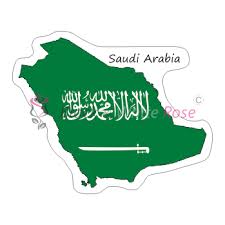 7.
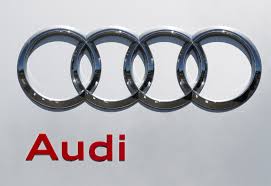 8.
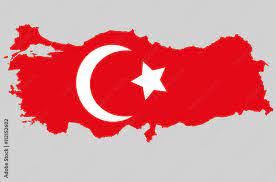 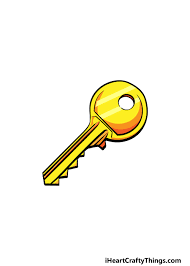 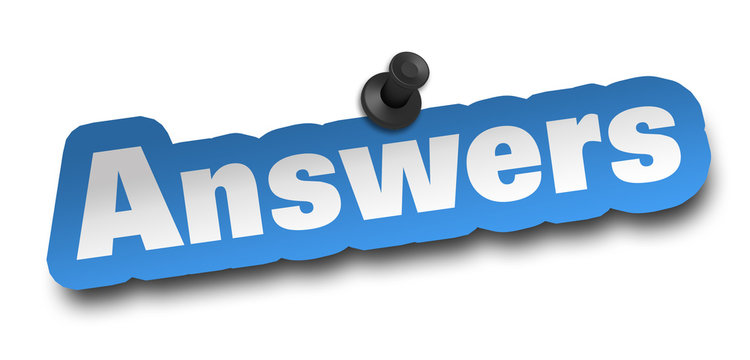 Answers
ArgenTINa.
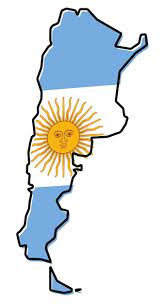 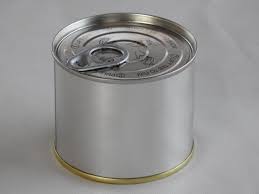 2. BaHAMas
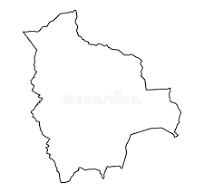 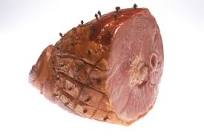 3. ICEland
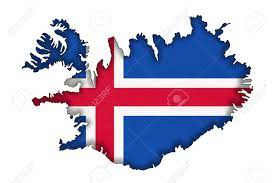 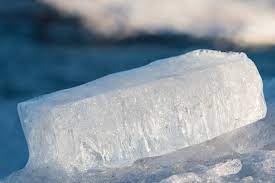 4. MadagasCAR
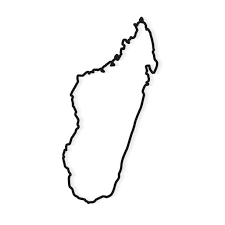 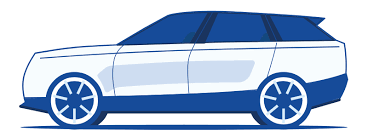 5. MonTENegro ( Черногория).
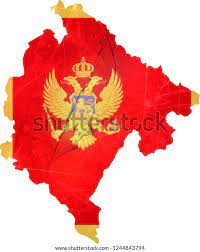 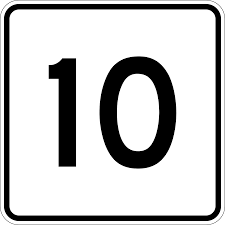 6. NorWAY
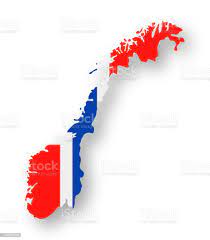 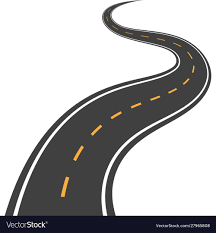 7.The Kingdom of Saudi Arabia
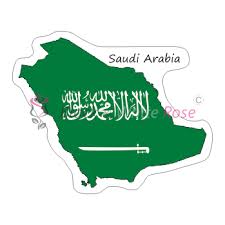 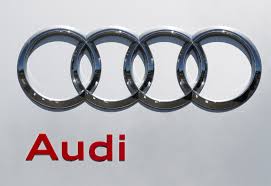 8. Turkey
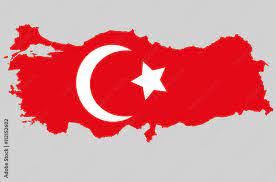 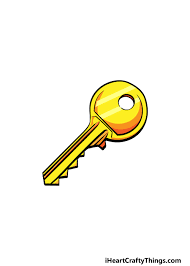 Final-crossword-40 sec
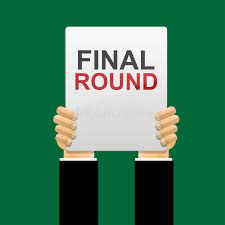 [Speaker Notes: Раздаются готовые шаблоны кроссворда]
Example
[Speaker Notes: Если уверены в ответе –ставят галку и получают не один балл, а два/ Если не уверены, можно галку не ставить/ Но если поставили галку и ответ окажется неверным. то сразу минус 2 балла. 0баллов -если не знают ответа. По вертикали получиться слово. За которое тоже можно делать ставки.]
1.Guess the music group
IT has produced many well-known hits 
like “Bohemian Rhapsody”,
 “We Will Rock You”, 
“We Are the Champions”
2.Itty Bitty Rhyme: I'm a Little Princess …
What word is missing?
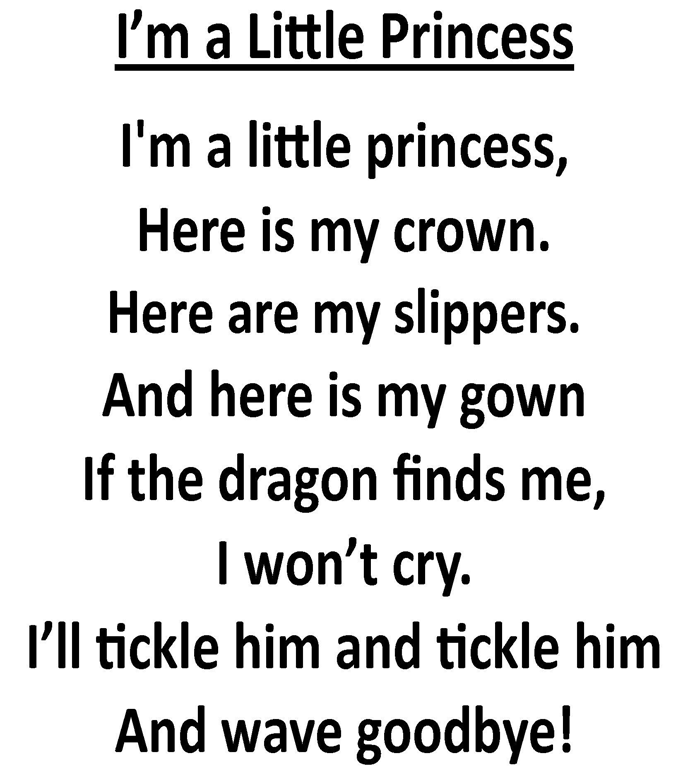 3.What do these pictures have in common?
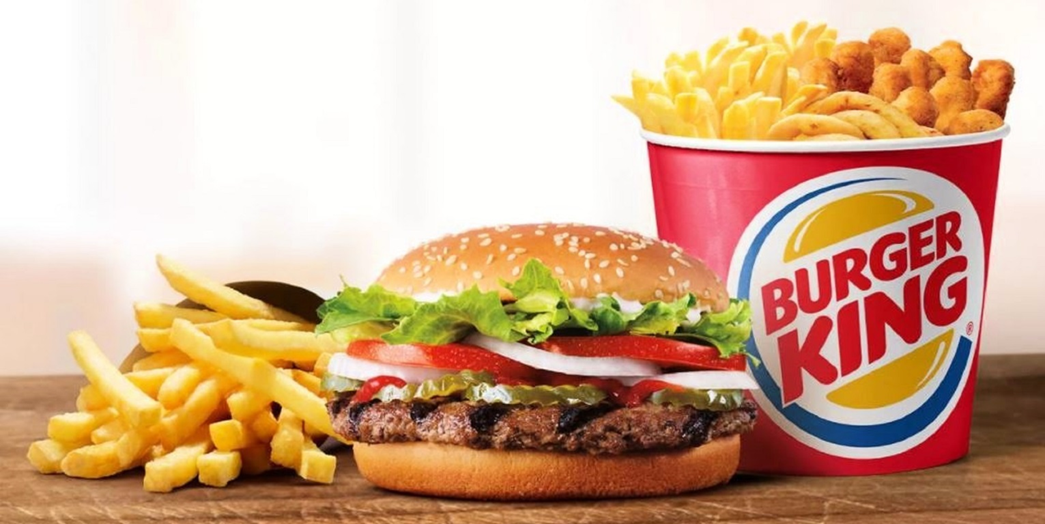 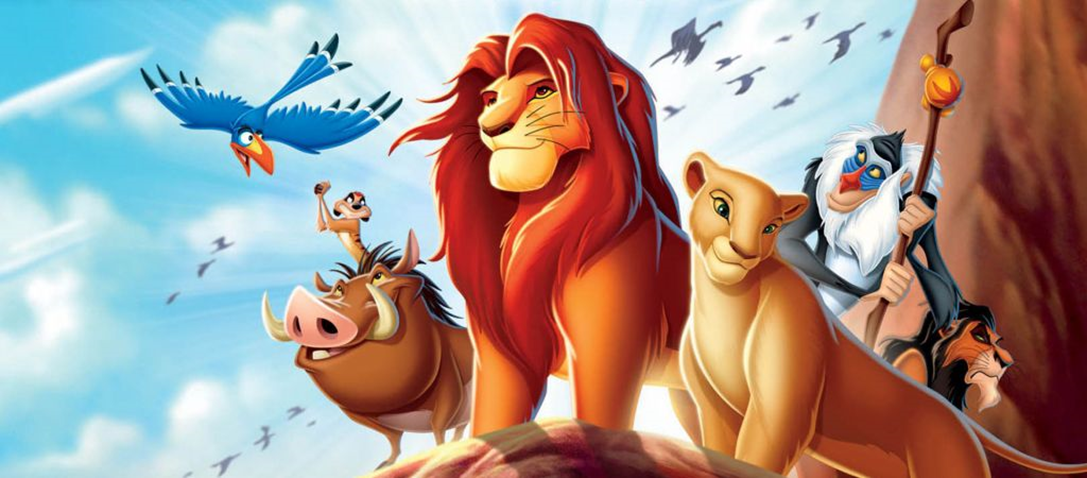 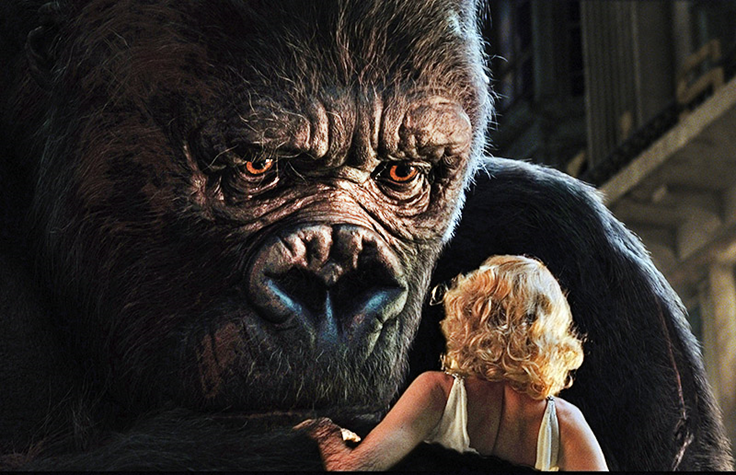 4.
During the Second World War,  IT functioned as the Capital of Six Countries
5.
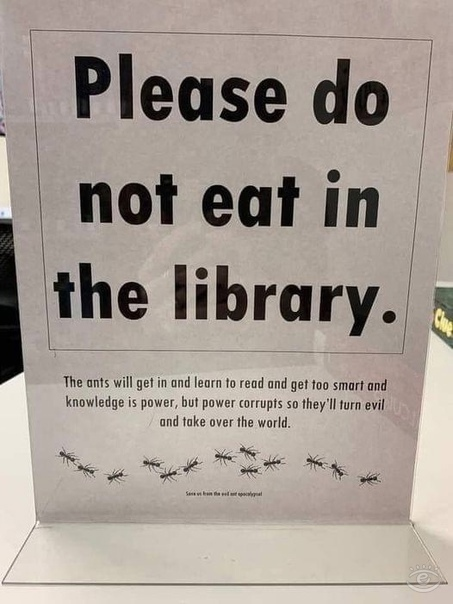 The ants will get it and learn to read and get too smart and knowledge is power,but power corrupts so they'll turn evil and take over the world.
[Speaker Notes: Где такая табличка?]
6. Who stands nearby Kevin? ( “Home alone-2”-Hotel Plaza)
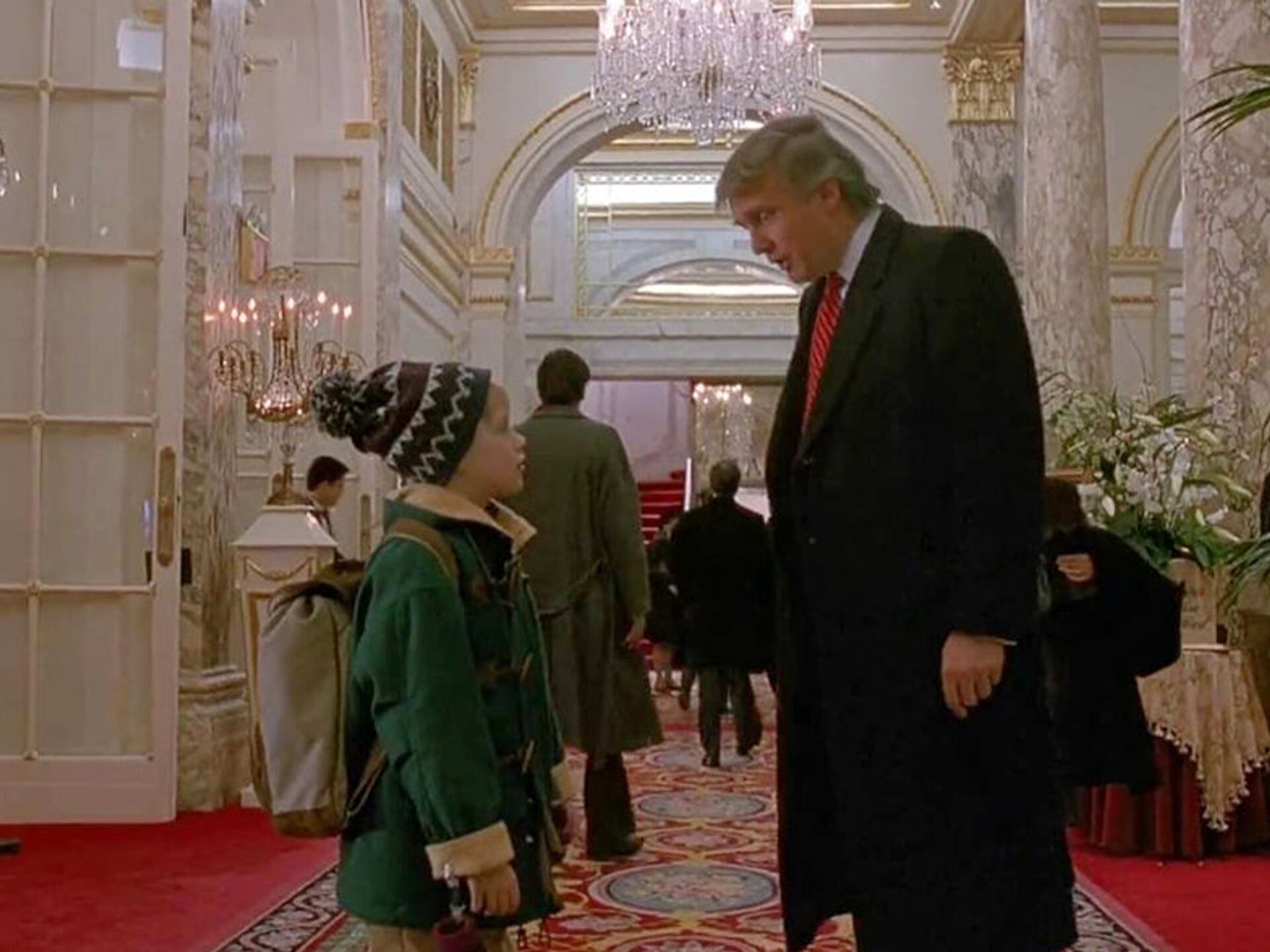 [Speaker Notes: Здесь нужно предупредить, что нужно писать не фамилию, а должность]
7. Who is he?
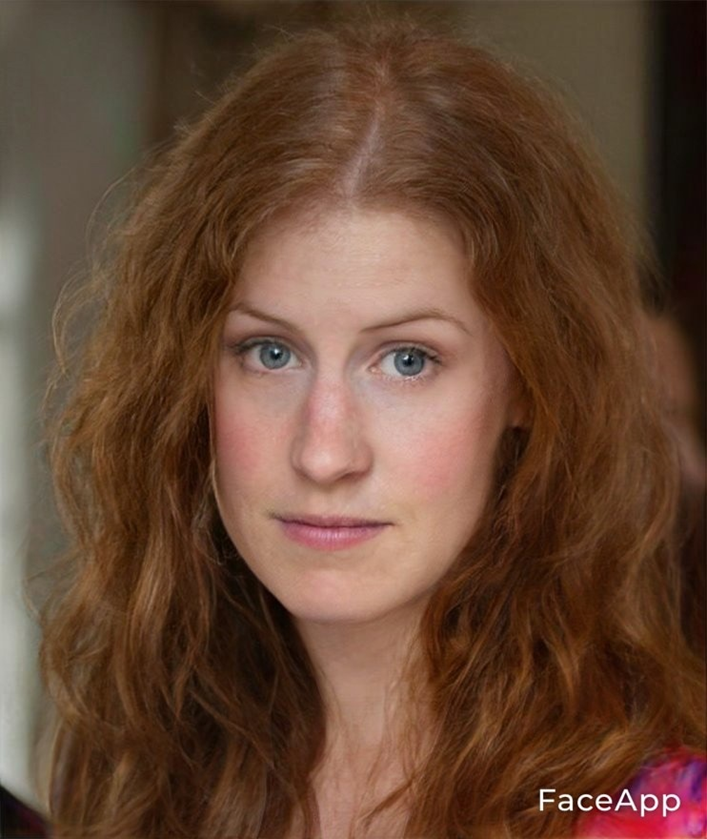 [Speaker Notes: Мужчина в женском образе]
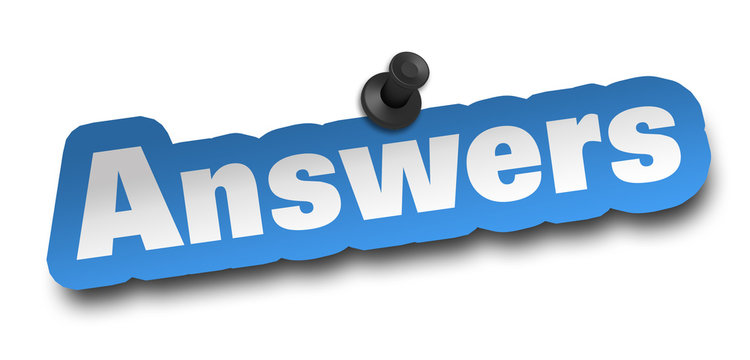 Answers
1.Queen
A British rock band that achieved widespread fame in the mid-1970s, and one of the most successful bands in the history of rock music
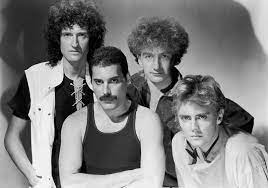 2.Itty Bitty Rhyme: I'm a Little Princess …
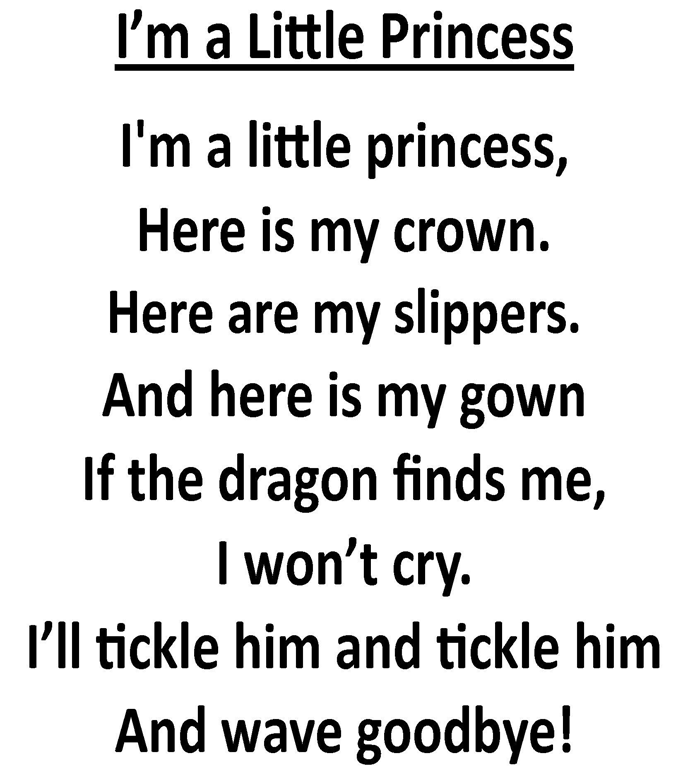 3. King
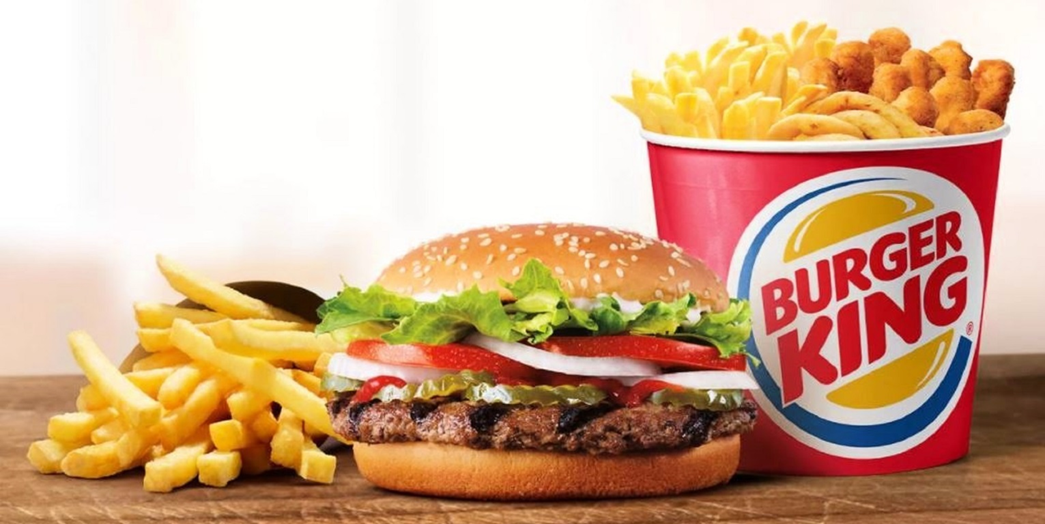 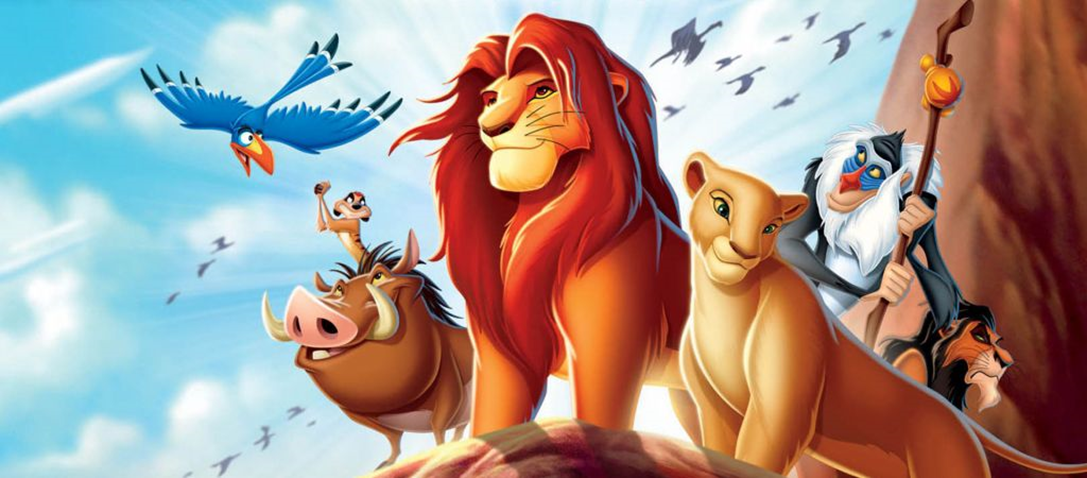 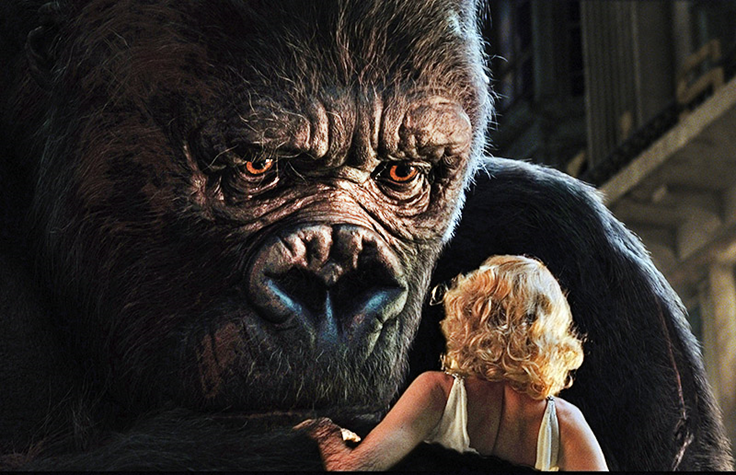 4. London
During the Second World War,  IT functioned as the Capital of Six Countries
Governments displaced by the Nazi regime took up residence in London during the second world war – so the city was the seat of government of six countries at the same time.
France, Poland, Holland, Belgium and Norway and, of course, the United Kingdom.
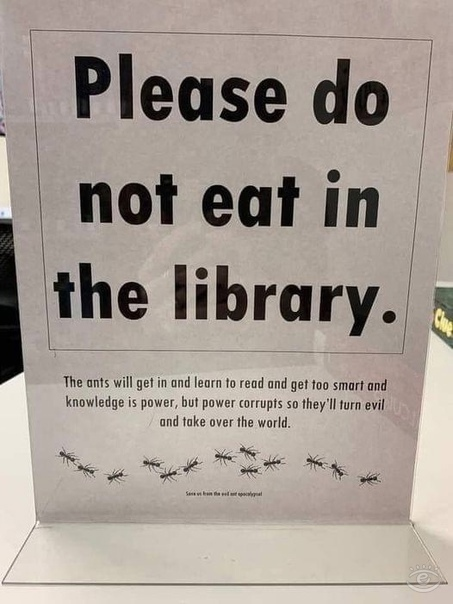 3. 3
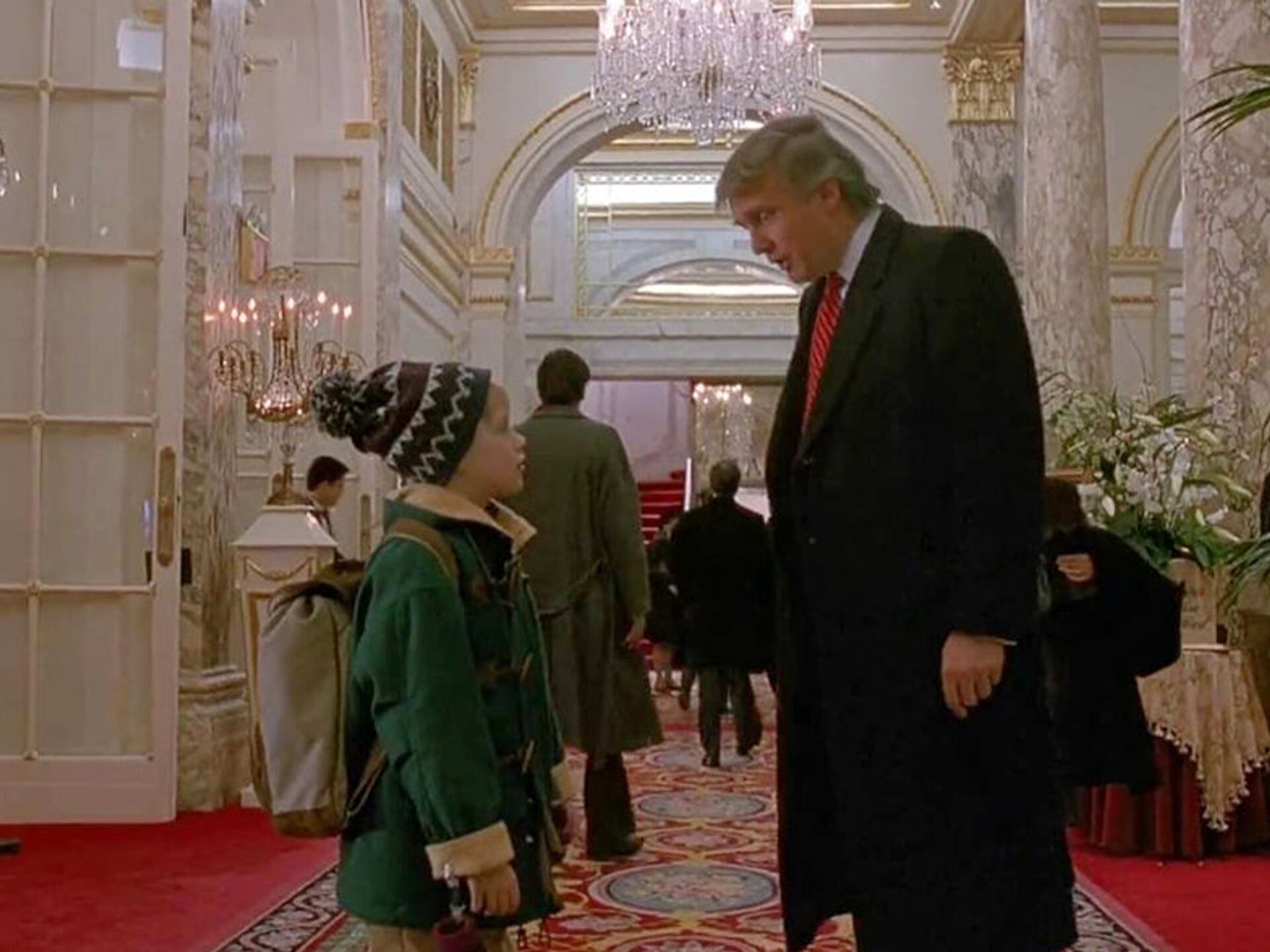 7. Prince Harry
Prince Henry, Duke of Sussex is a member of the British royal family, son of King Charles III and Princess Diana, brother of Prince William. Grandson of Queen Elizabeth II.
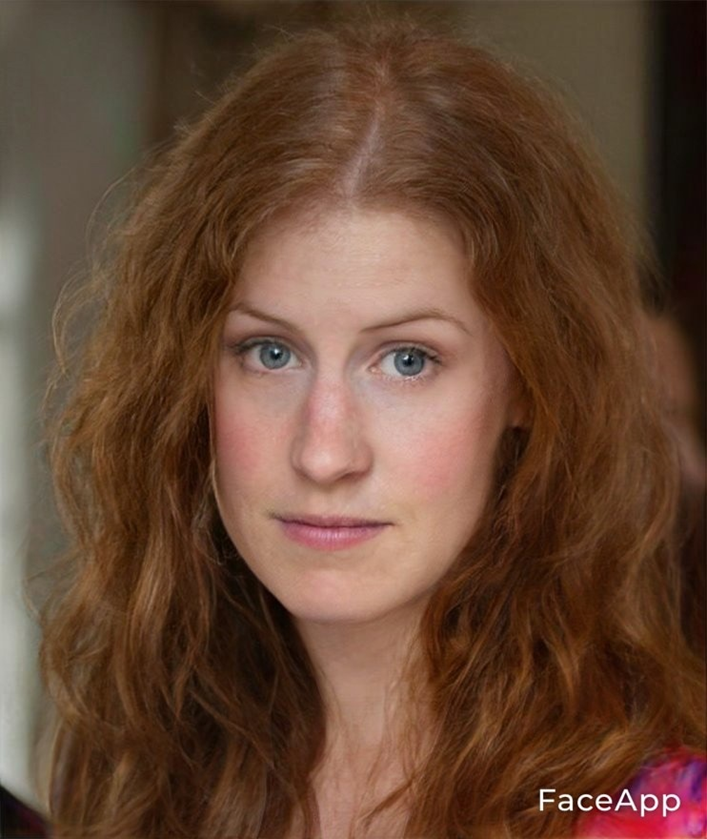 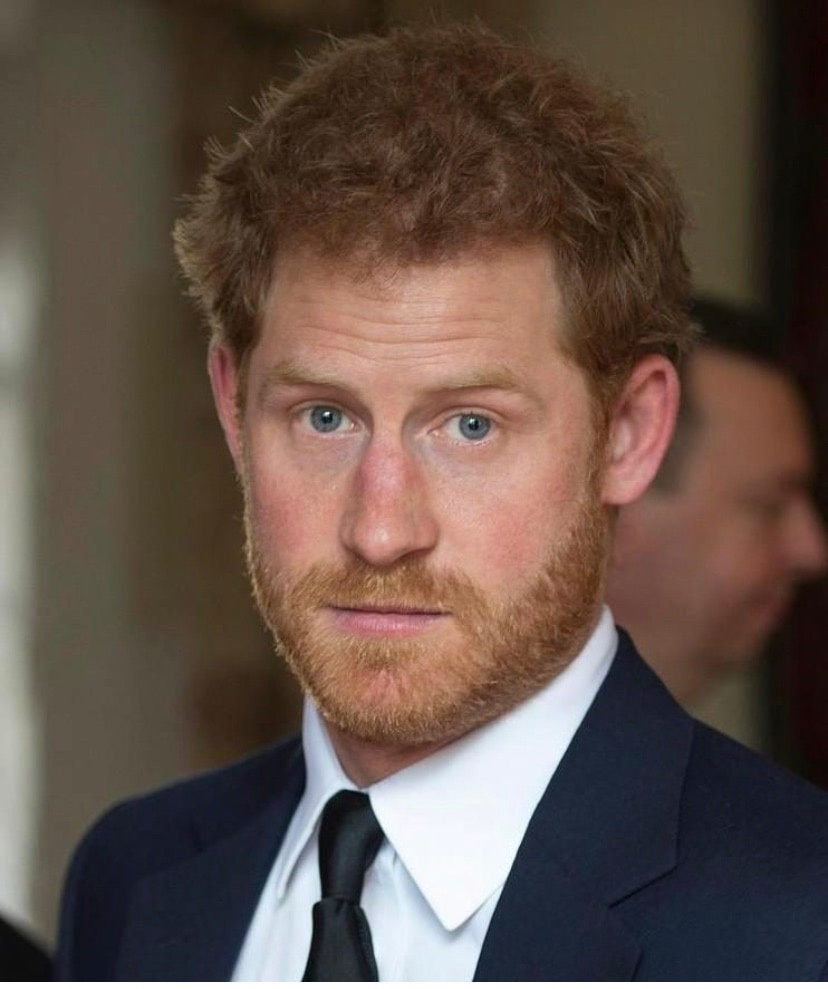